CSC:n palvelut ammattikorkeakouluille
JAMK 12.3.2020
Päivän ohjelma
Klo 8.30-9.45 CSC:n palveluiden esittelyä ja keskustelua
Klo 9.45-10.00 Tauko
Klo 10.00-11.30 Fairdata-palveluiden esittely ja testaaminen omilla läppäreillä
2
Tässä esityksessä
Mikä on CSC?
Datanhallinnan merkitys ja hyvät käytännöt
CSC:n palvelut TKI-projektin elinkaaren vaiheisiin
Tietoa koulutuksista
3
CSC on korkeakoulujen ja valtion omistama yhtiö
Kuvat: Thinkstock
4
[Speaker Notes: Suurin osa korkeakoulutuksen, tutkimuksen ja TKI-toiminnan palveluista on korkeakoulujen ja tutkimuslaitosten henkilöille OKM:n ostamia, ilmaisia palveluita. Kyseessä ovat palvelut, joita oppija, opettaja, tutkija tai TKI-toimija käyttäisi. Korkeakouluilla on omistajina myös mahdollisuus, ei velvollisuutta, ostaa palveluita CSC:ltä.

In house toimijana CSC välittää korkeakoulujen ja valtion välillä palveluita kaksisuuntaisten puitesopimusten avulla. CSC siis esimerkiksi ostaa Metropolian asiantuntijapalveluita ja toimittaa niitä toisille korkeakouluille, jotka puolestaan ostavat pavleluita CSC:ltä.]
5
[Speaker Notes: CSC on voittoa tavoittelematon yritys. Olemme olemassa omistaja-asiakkaidensa ja suomalaisen tutkimusjärjestelmän onnistumisia varten. Me mittaamme menestystämme asiakkaidemme menestyksellä. CSC:n strategia ja tavoitteet tuotetaan vastaamaan asiakkaiden tarpeisiin.]
6
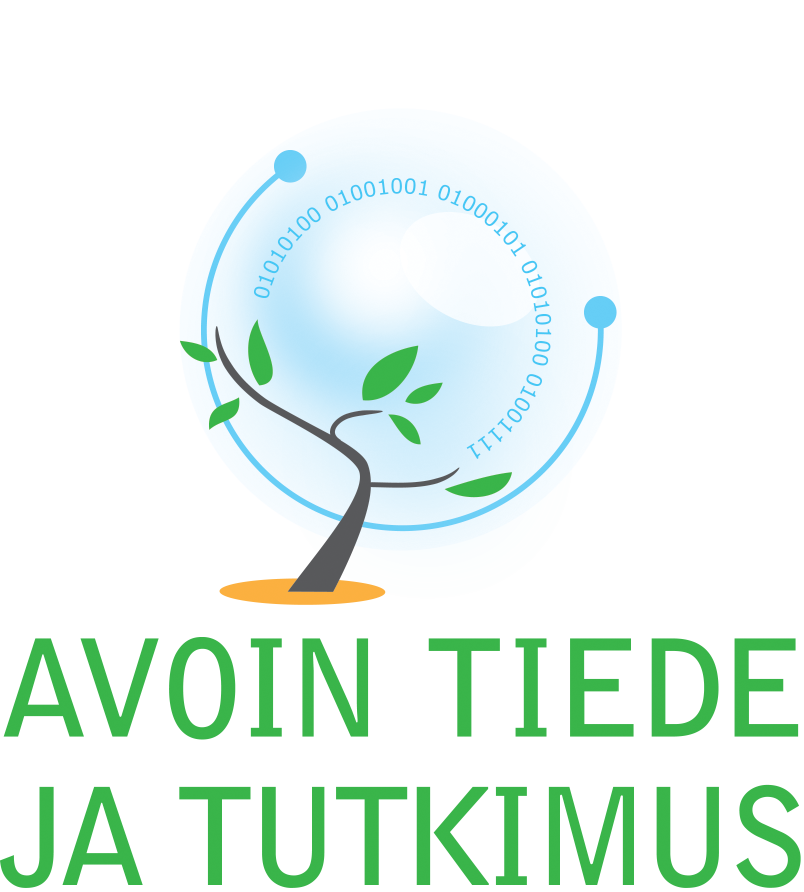 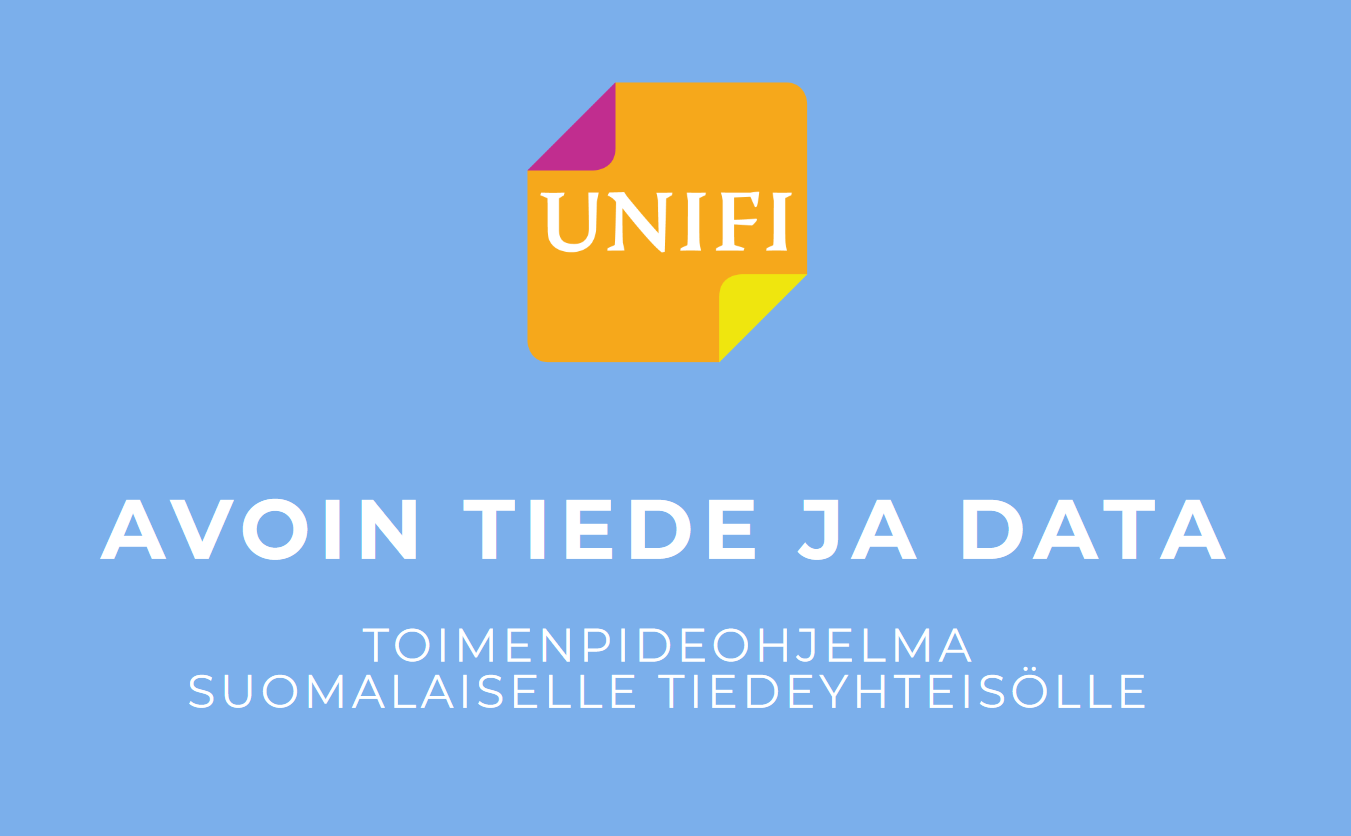 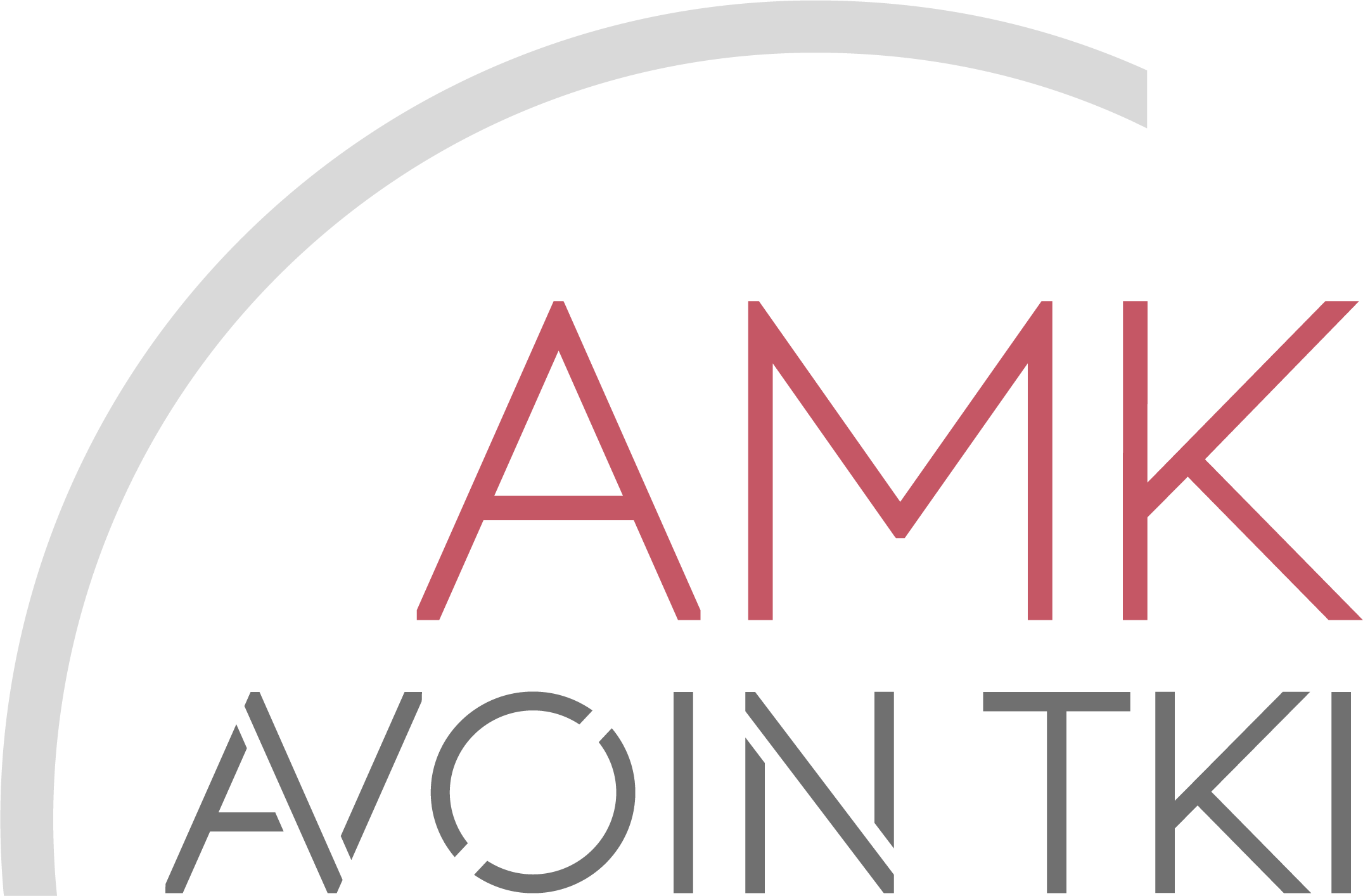 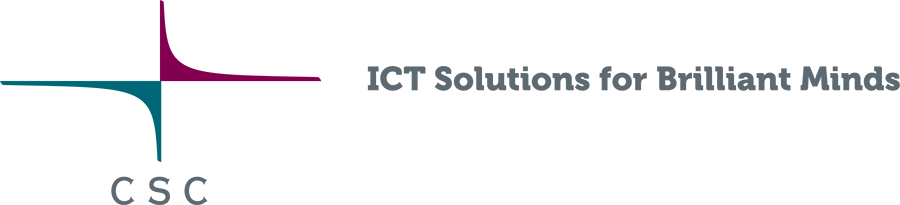 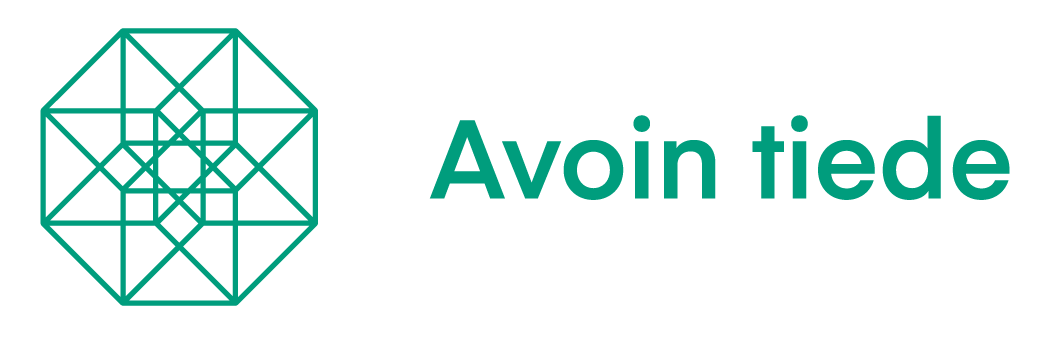 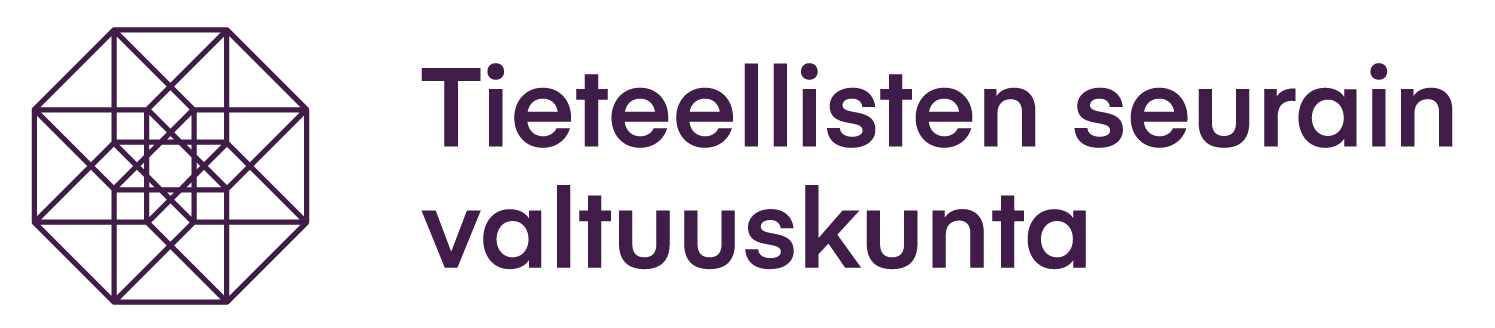 7
[Speaker Notes: Viime vuosina asikkaiden tarpeissa ovat sijoittuneet korkealle avoimen tieteen ja datan teemat. 

Avoin tiede on liike joka pyrkii valjastamaan digitalisaation tuomat mahdollisuudet tieteen ja tutkimuksen yhteiskunnallisen impaktin ja hydöynnettävyyden lisäämiseksi. Opetus- ja kulttuuriministeriön Avoin tiede ja tutkimus (ATT) –hanke (2014-2017) teki Suomessa avoimesta tieteestä tiedepolitiikan valtavirtaa ja toi ammattikorkeakoulut, yliopistot ja tutkimuslaitokset yhteisen pöydän ääreen kehittämään sekä policy- että palvelutason ratkaisuja avoimuuden edistämiseksi. Hankkeen päätyttyä yliopistojen rehtorineuvosto UNIFI toteutti yhteistyössä TSV:n ja Tulanetin kanssa avoimen tieteen ja datan toimenpideohjelman. Samaan aikaan vuoden 2018 alussa lähti liikkeelle myös AMKIT-avoin toimintakulttuuri-hanke. Hankkeen tärkeimpänä päämääränä on avoimuuden kehittä​minen ammattikorkeakoulujen TKI-toiminnassa ja oppimisessa sekä koko innovaatioekosysteemissä. Uutena asiakasrajapintana ja yhteistyöfoorumina on tämän vuoden aikana tullut mukaan Tieteellisten seurain valtuuskunnan avoimen tieteen ja tutkimuksen koordinaatio joka tuo jälleen ATT-hankkeen tapaan yhteen koko tutkimusyhteisön.]
Mikä datassa kiinnostaa?
“Data on uusi öljy. Se on arvokasta, mutta jalostamattomana sitä ei voi käyttää. Se on muutettava bensiiniksi, muoviksi, kemikaaleiksi, ja niin edelleen, jotta syntyy jotain arvokasta joka synnyttää tuottavaa toimintaa; samalla tavalla dataa on käsiteltävä, analysoitava, jotta sillä olisi arvoa.” – Clive Humby, matemaatikko ja arkkitehti
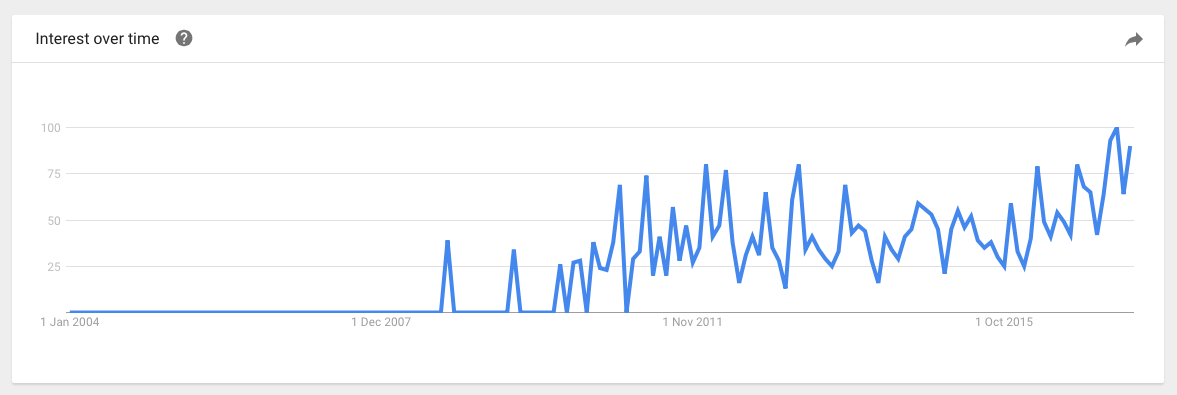 Lainauksen ja kuvaajan lähde: https://medium.com/project-2030/data-is-the-new-oil-a-ludicrous-proposition-1d91bba4f294
8
[Speaker Notes: Ei pelkästään big data, myös pieni data on tuonut mukanaan mullistuksen.]
Datan hyödyntämisen kaksi pullonkaulaa
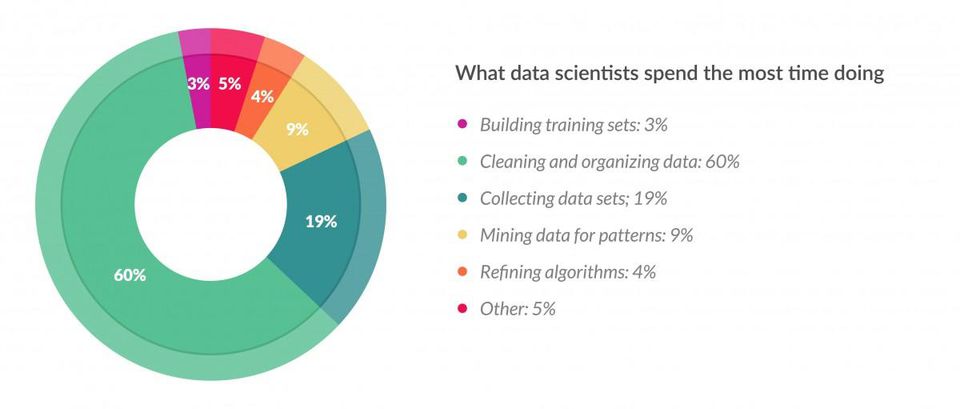 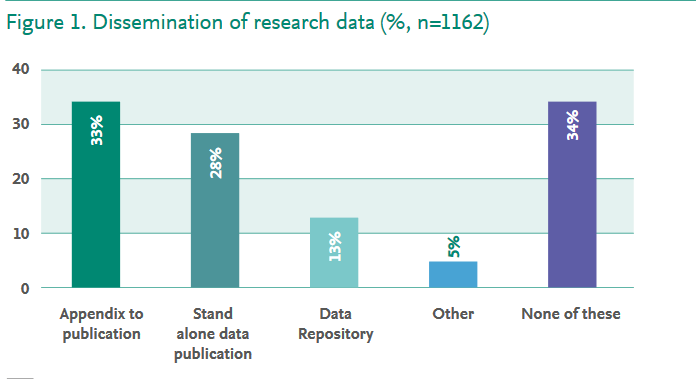 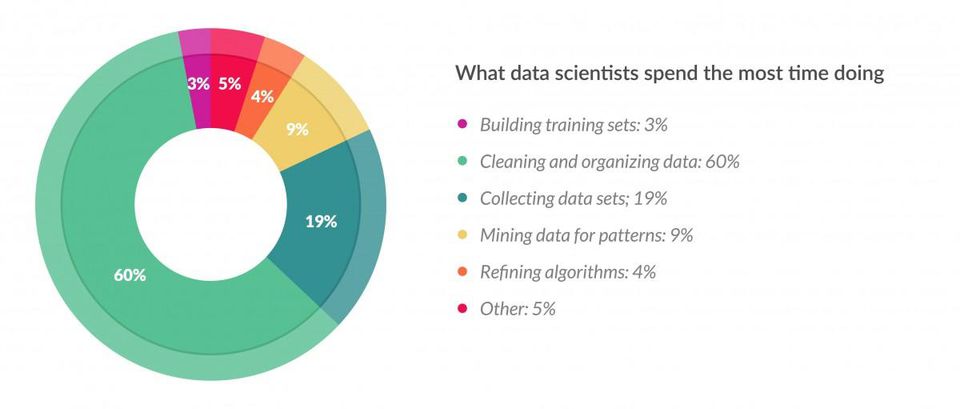 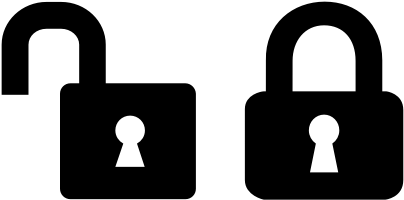 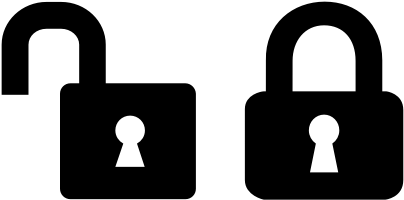 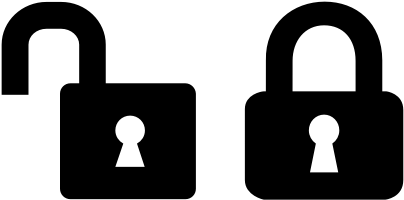 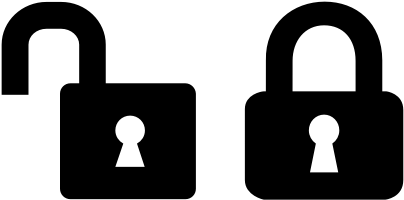 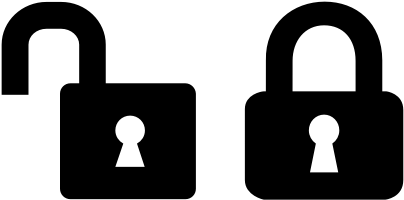 Lähde: https://www.elsevier.com/about/open-science/research-data/open-data-report
Lähde: https://www.forbes.com/sites/gilpress/2016/03/23/data-preparation-most-time-consuming-least-enjoyable-data-science-task-survey-says/#7b34677e6f63
9
[Speaker Notes: Miksi datasta ja datanhallinnasta on tullut niin kuumia keskustelunaiheita? 

Maailmassa syntyy joka päivä, jopa joka minuutti, valtavia määriä dataa. Data on arvokas resurssi ja siksi sitä kutsutaan usein uudeksi öljyksi (tai valoksi, vedeksi, ydinvoimaksi, jne.). Yksi merkittävä dataa tuottava ja hyödyntävä toimiala on tutkimus. Tutkimusdatalla on suuri potentiaali katalysoida liiketoimintaa ja yhä uutta tutkimusta. Potentiaalin toteutumisen tiellä ovat datan heikko yhteentoimivuus ja epäluotettavat säilytysratkaisut. Erään kyselyn tulosten perusteella dataintensiivisessä tutkimuksessa jopa 80% ajasta kuluu ns. data wrangling –työhön, eli erilaiseen datan valmisteluun. Parantamalla datan yhteentoimivuutta ja erityisesti kuvailutietojen laatua, tutkimustoimintaa voitaisiin tehostaa merkittävästi. Toisen kyselyn perusteella vain 13% tutkijoista on tallettanut dataansa data-arkistoihin, jossa se olisi muiden saavutettavissa ja uudelleenkäytettävissä, ja jossa sen säilyvyys olisi turvattu.]
Data on avain digitalisaatioon
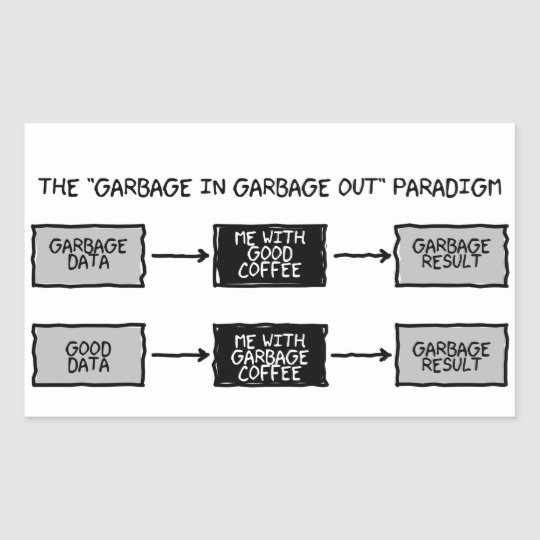 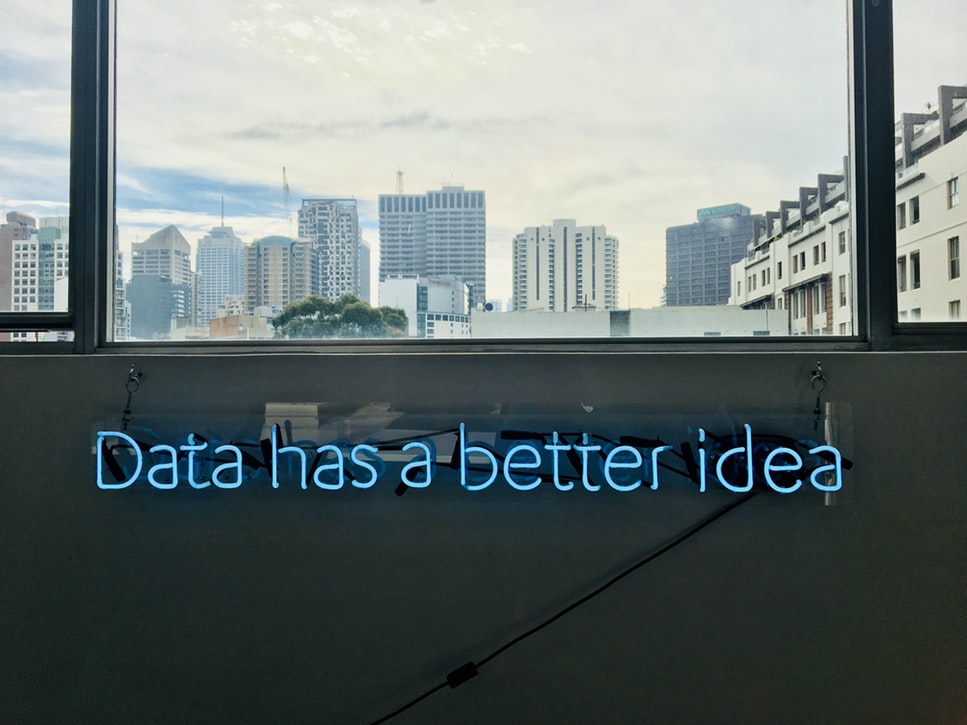 Data on digitalisaation ytimessä. Tekoälyn ja esineiden internetin kaltaiset uudet mahdollisuudet perustuvat laadukkaaseen dataan.
Dataan liittyvien työvoiden ja tietovirtojen hahmottaminen on avain CSC:n palveluiden täysimittaiseen hyödyntämiseen.
10
[Speaker Notes: Digitalisaatiossa on kyse muustakin kuin datasta, samoin kuin CSC:n palveluissa, mutta datan ymmärtäminen on avain sekä digitalisaation hyötyjen valjastamiseen että CSC:n palvelujen täysimittaiseen hyödyntämiseen. Siksi tarkastelemme tänään datan elinkaarta TKI-projektissa.]
Mitä on tutkimusdata
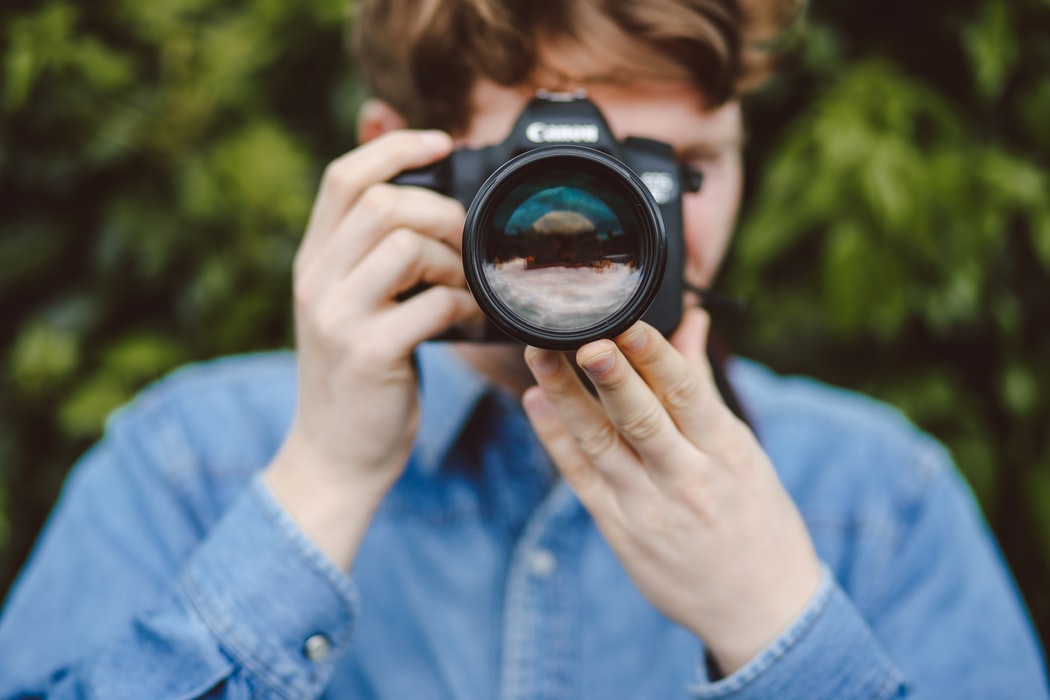 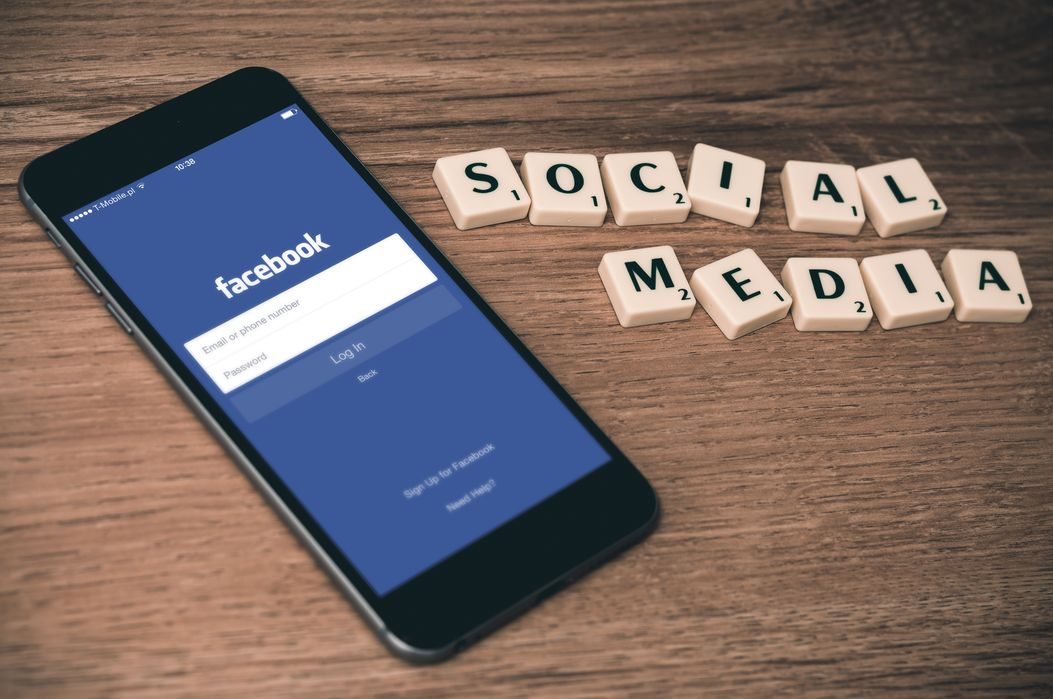 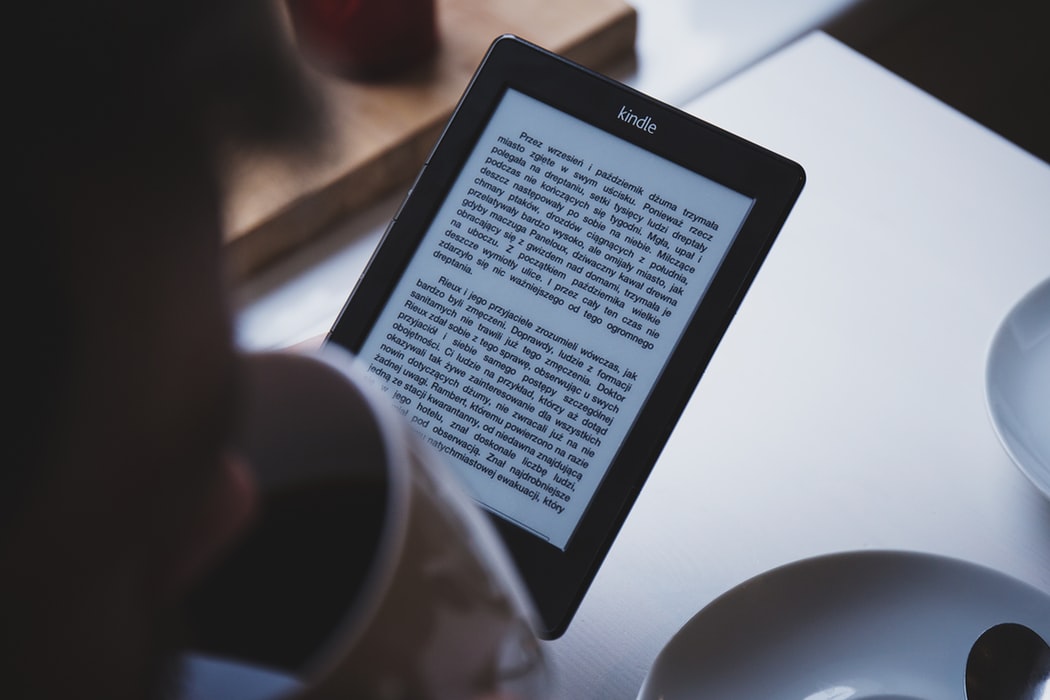 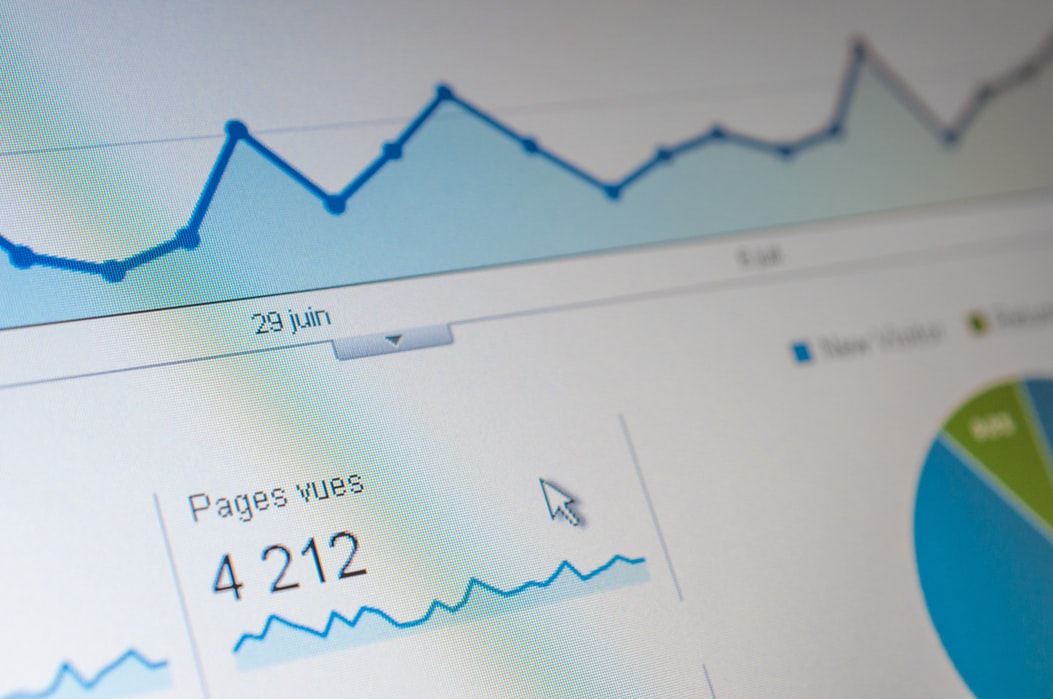 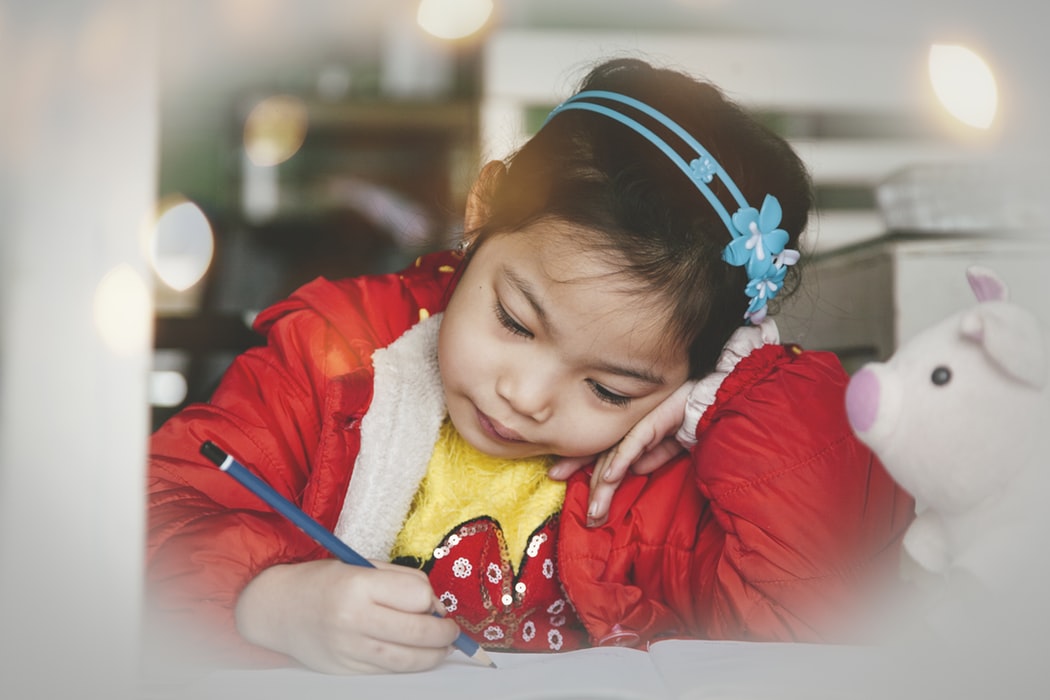 Kuvat Unsplash palvelusta CC0-lisenssillä
11
Tutkimusdatatyyppejä
RAAKADATA
Suodattamatonta, jatkuvasti päivittyvää
Dokumentaatio, laadunvarmistus
TYÖDATA
Versioitu, mahdollista viitata
Tutkimus-
kysymys
DATATUOTOS
Muuttomaton
[Speaker Notes: The data has a lifecylce that needs to be documented. The source cn be other datasets, for instance. In that case it is really valuable and good if they have an identifier and metadata, so that you can trace and verify the data. The “blue” immutable dataset is a product that is stored in a repository like IDA, EUDAT B2Share or Zenodo. It is often a result an a specific research process and underpins the results ans importand evidence.

The green data is dynamic research data. It can be citable too, but it is produced for generic use, like a corpus or some long term measurements. Or it can be a database about genes or proteins, … 

Active red data is difficult, it can be for instance operational data, big data like a library catalog or the web. It is not produced for research purposes.


Parland-von Essen, J., Fält, K., Maalick, Z., Alonen, M., & Gonzalez, E. (2018). Supporting FAIR data: categorization of research data as a tool in data management. Informaatiotutkimus, 37(4). https://doi.org/10.23978/inf.77419]
Mitä on metadata
”Metadata on rakkauskirje tulevaisuuteen.” – Jason Scott
Lähde: https://www.ontotext.com/knowledgehub/fundamentals/metadata-fundamental/
13
Mitä on datanhallinta
Datanhallinta tarkoittaa kerätyn ja tuotetun information käsittelyä. Datanhallinta lisää datan arvoa tekemällä siitä yhteentoimivaa, helpommin löydettävää ja vaikeammin hukattavaa, ymmärrettävää ja todennäköisemmin ja helpommin uudelleen käytettävää. Datanhallinnan vakiintuneisiin käytäntöihin kuuluu mm. datanhallinnan suunnittelu, datan ja sen elinkaaren  dokumentoiminen, järjestäminen, tallettaminen, jakaminen, julkistaminen, säilyttäminen, tarpeen tullen jopa tuhoaminen
More info: https://wiki.eduuni.fi/x/4pi0Bg
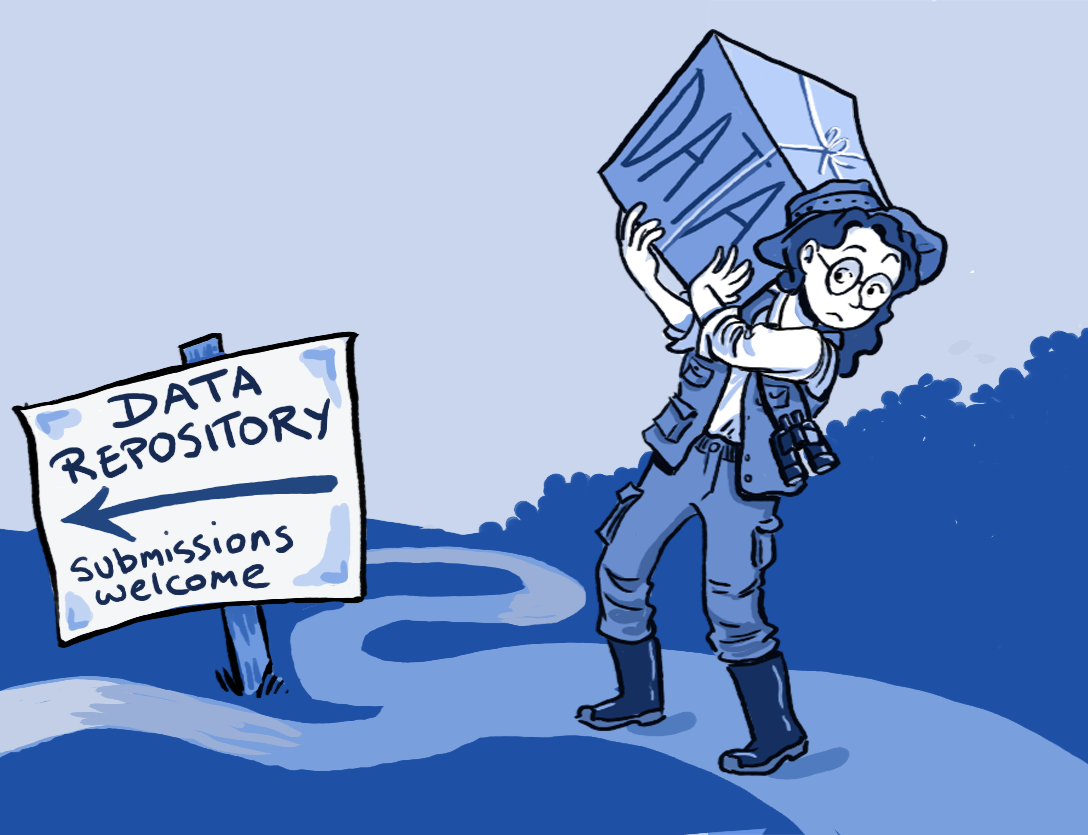 Kuvan lähde: https://www.openaire.eu/images/easyblog_articles/1120/Registry-of-Research-Data-Repositories.png
14
Mistä tunnistaa arvokkaan, hyvin hallitun datan
Runsaasti metadataa
Noudattaa tutkimusalan standardeja
Tunnisteellinen ja viitattava
Versioitu (jos muuttuvaa tai kertyvää)
Tietoturvallisesti ja kestävästi säilytetty
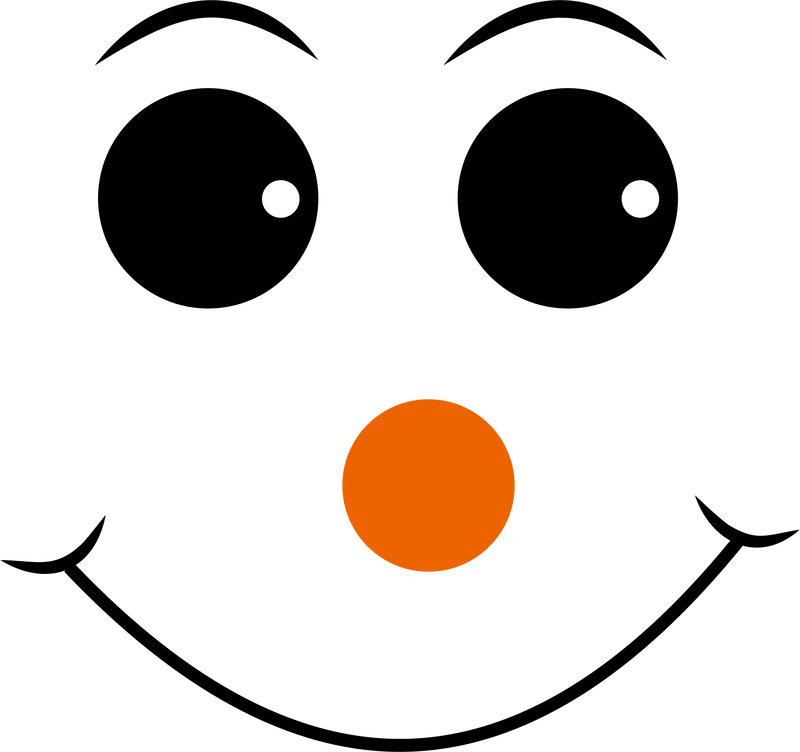 Data
Asuu yhteentoimivien palveluiden ekosysteemissä
Lisensoitu
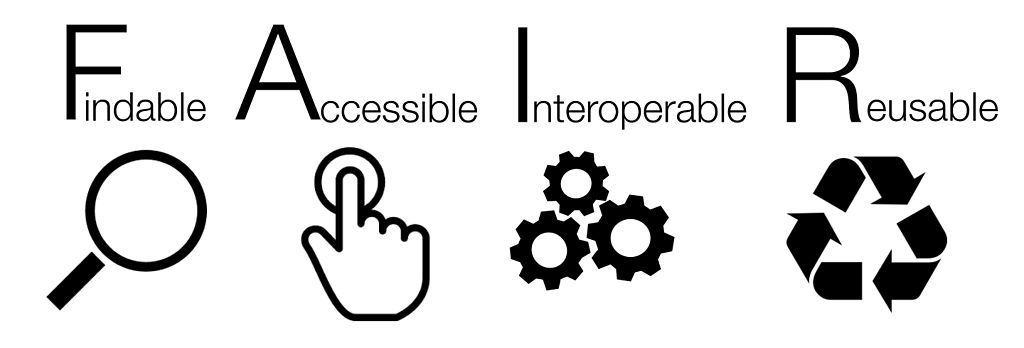 15
16
Niin avointa kuin mahdollista, niin suljettua kuin välttämätöntä
Perusteltuja syitä rajoittaa avoimuutta
Sopimukset – esim. yritysten liikesalaisuudet ja immateriaalioikeuksiin liittyvät syyt 
Henkilötietosuoja – yksityisyyden kunnioittaminen
Henkilökohtaiset syyt – informanttien suostumuksen asettamat rajat
Kansalliset intressit – kansallinen turvallisuus, ulkosuhteet, jms.
Oikeudenkäyttö – käynnissä olevat oikeusprosessit ja niihin liittyvät intressit
Ympäristönsuojelu – rajoitettu pääsy luonnonympäristöjen suojelemiseksi
Tekijänoikeus – rajoitettu pääsy tekijänoikeuden haltijan oikeuksien nojalla
Kulttuuriset syyt – rajoitettu pääsy kulttuuristen arvojen ja/tai alkuperäiskansaoikeuksien turvaamiseksi
Tutkimus – käyttö rajoitettu tutkimukseen sopimuksen nojalla
Koulutus – käyttö rajoitettu koulutukseen sopimuksen nojalla
Muut syyt –  Lista ei ole tyhjentävä!
17
Sensitiivinen data
Sensitiivistä dataa on mikä tahansa informaatio, jota halutaan suojella asiattomalta pääsyltä
Datan suojaamisen perusteena voi olla esim. lakiin perustuva tai eettinen syy, yksityisyyden suoja tai aineettoman omaisuuden suoja








GDPR ja erityiset henkilötietoryhmät
Tällaisista tiedoista ilmenee henkilön
rotu tai etninen alkuperä
poliittisia mielipiteitä
uskonnollinen tai filosofinen vakaumus
ammattiliiton jäsenyys
terveyttä koskevia tietoja
seksuaalinen suuntautuminen tai käyttäytyminen
geneettisiä ja biometrisia tietoja henkilön tunnistamista varten.
https://tietosuoja.fi/erityisten-henkilotietoryhmien-kasittely
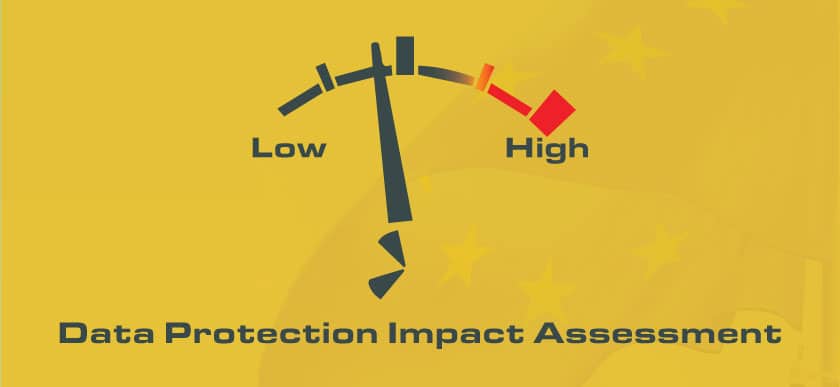 Datanhallinnan tukeminen organisaatiossa
§
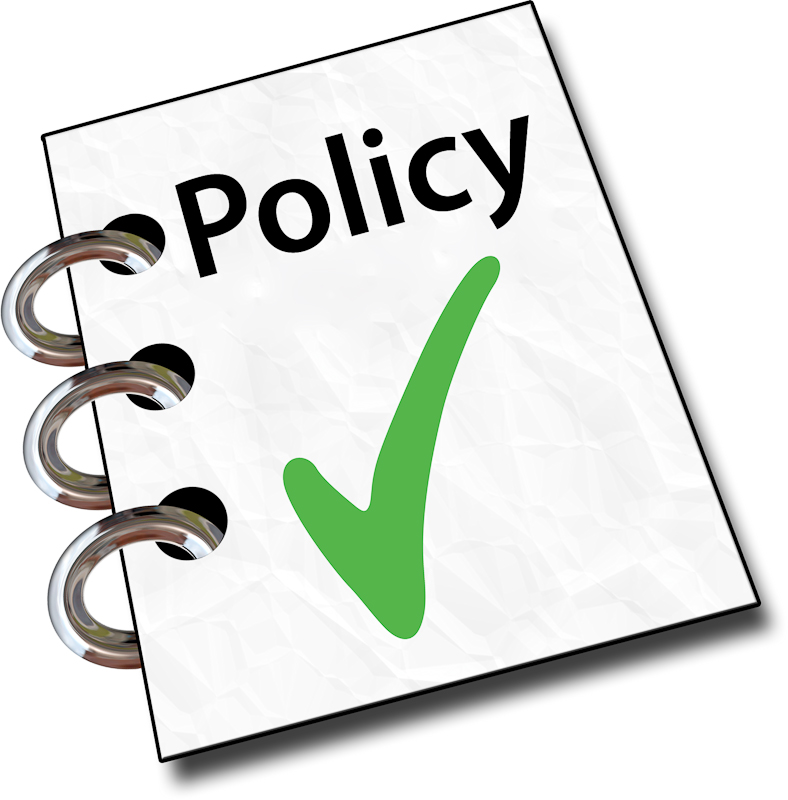 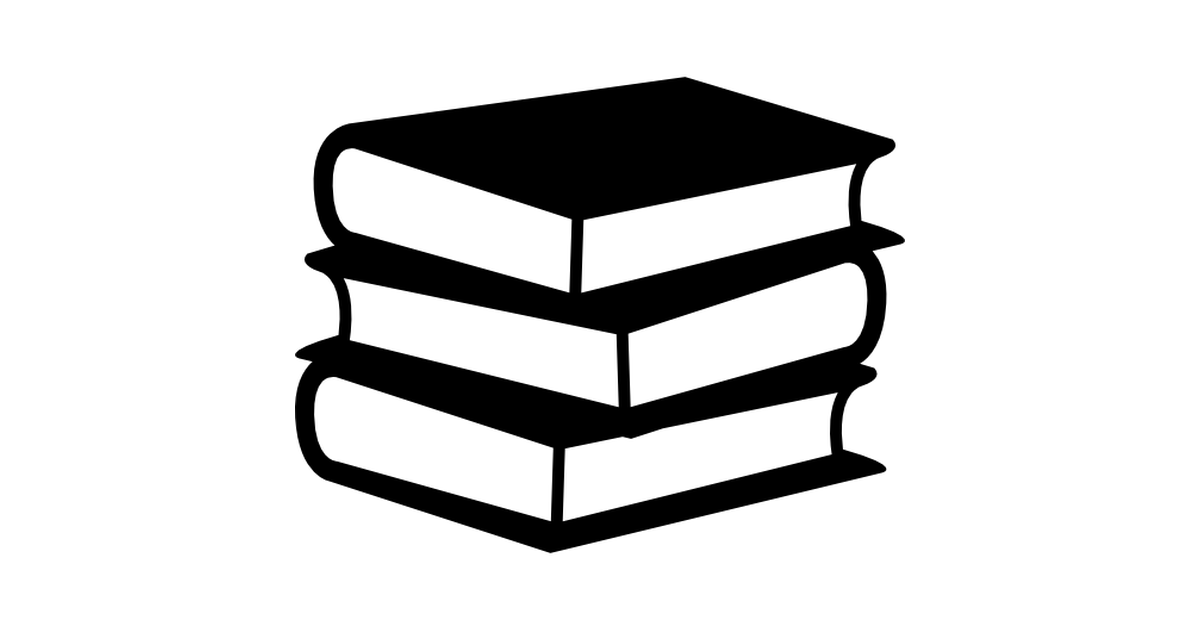 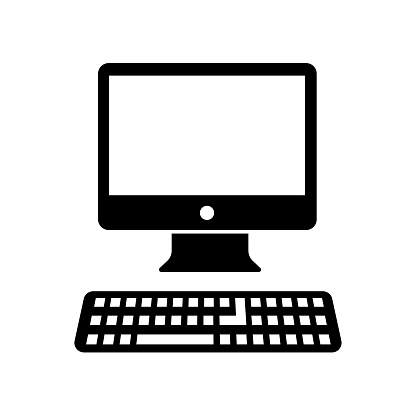 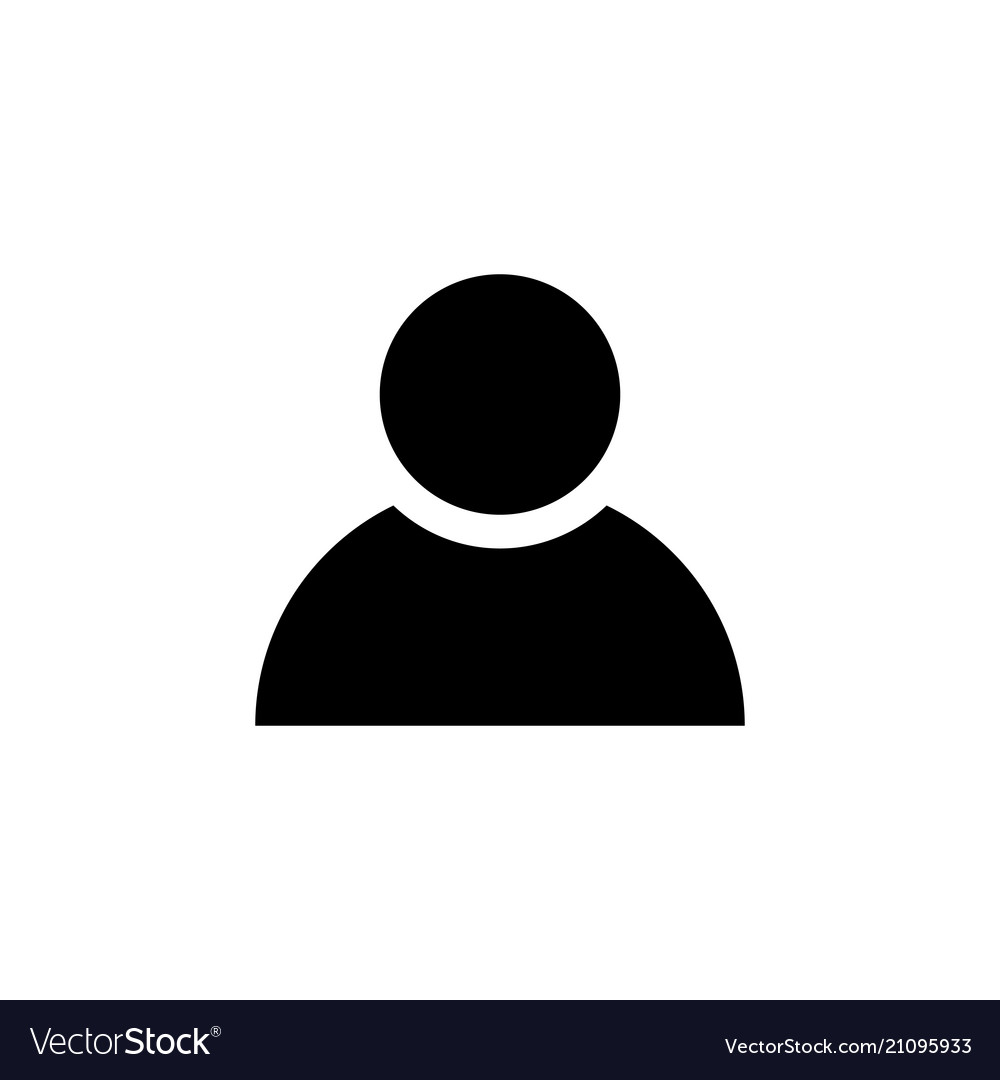 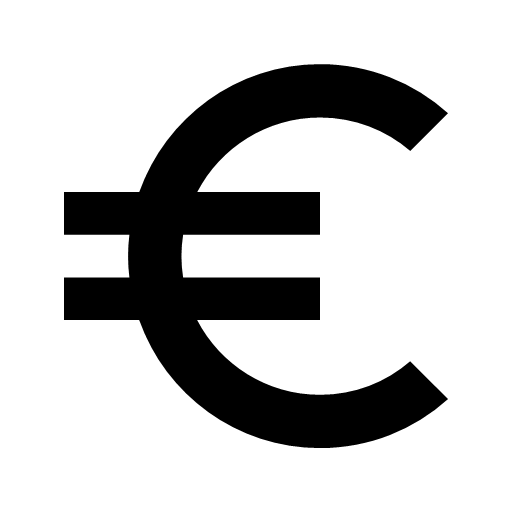 @
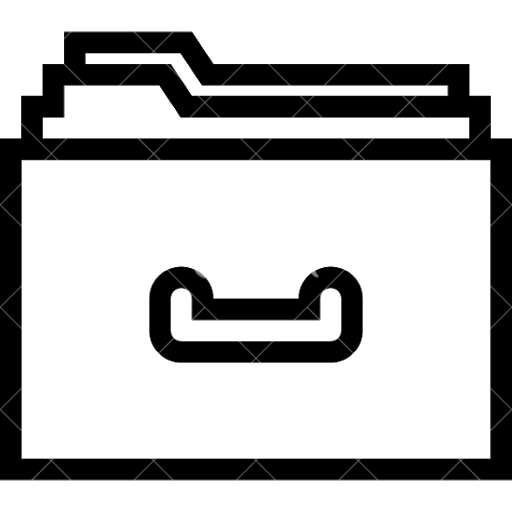 19
CSC:n datapolitiikka
Periaatteet
Datan omistajuus on selvä ja datanhallinnan vastuista on sovittu.
Data on dokumentoitu ja datan elinkaari on määritelty
Datan avoimuus ja suojaus hoidetaan asianmukaisesti.
Data on mahdollisimman avointa ja yhteentoimivaa.
Datanhallinnan ratkaisuissa suosimme avoimia standardeja, protokollia ja ohjelmistoja.
Aineistonhallinnan osaaminen on tunnistettu ja sitä kehitetään näiden periaatteiden ja niiden toimeenpanon edistämiseksi.
Politiikka kokonaisuudessaan: https://www.csc.fi/fi/data-policy
20
Data TKI-projektin elinkaaren vaiheissa
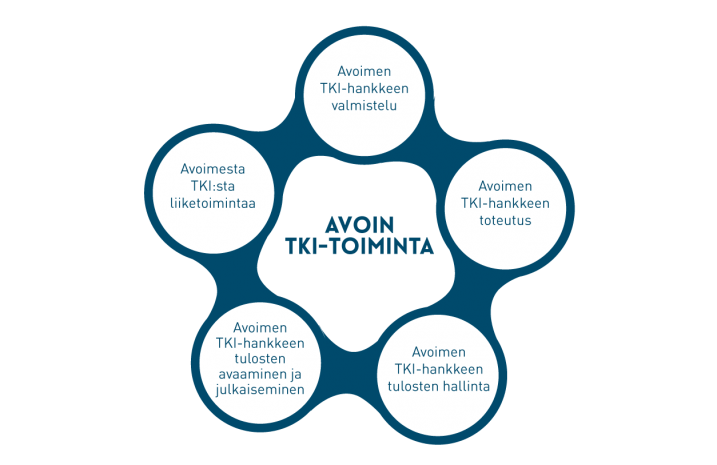 CSC:n palvelut ja TKI-projektin elinkaari
Liiketoimintaa
Kuvan lähde: https://verkkolehti.seamk.fi/index.php/arkisto/maaliskuu-2017-seamk/avoimen-tki-toiminnan-prosessimalli/
21
[Speaker Notes: TKI-projekti vai tilaustutkimus?]
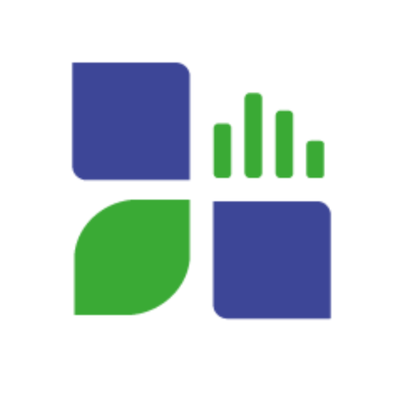 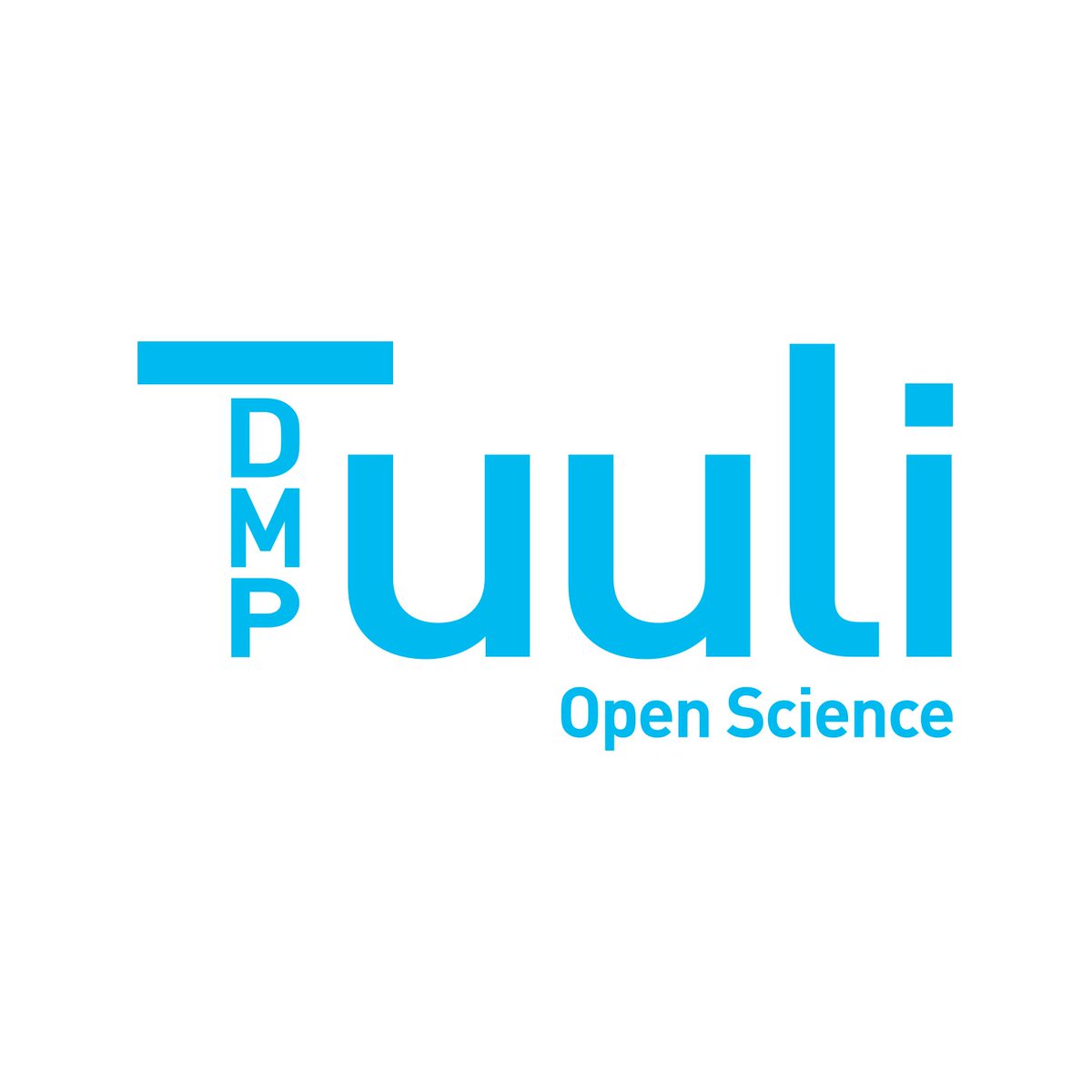 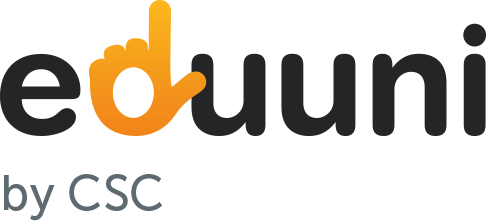 Tutkimustietovaranto
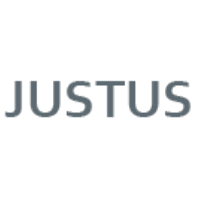 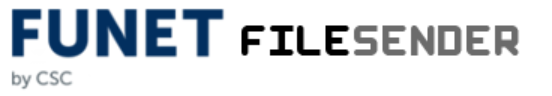 CSC:n palvelut ja TKI-projektin elinkaari
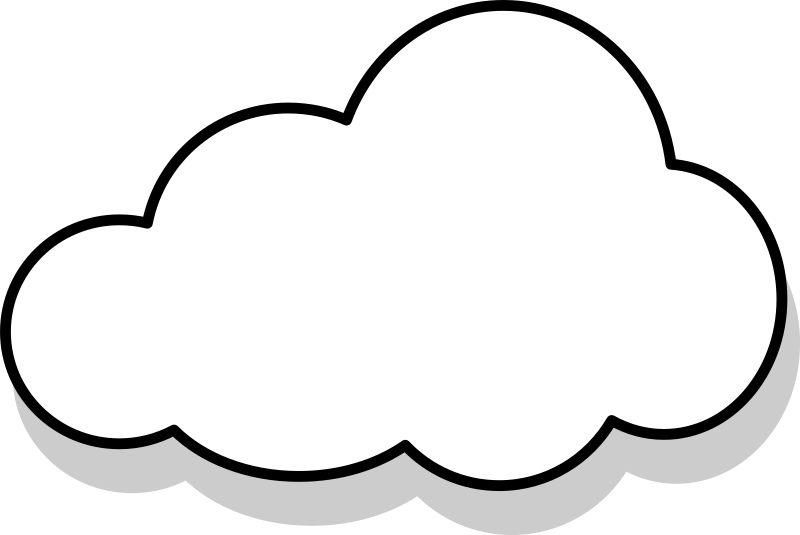 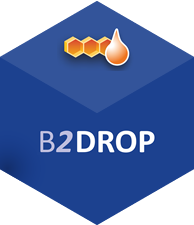 cPouta
Liiketoimintaa
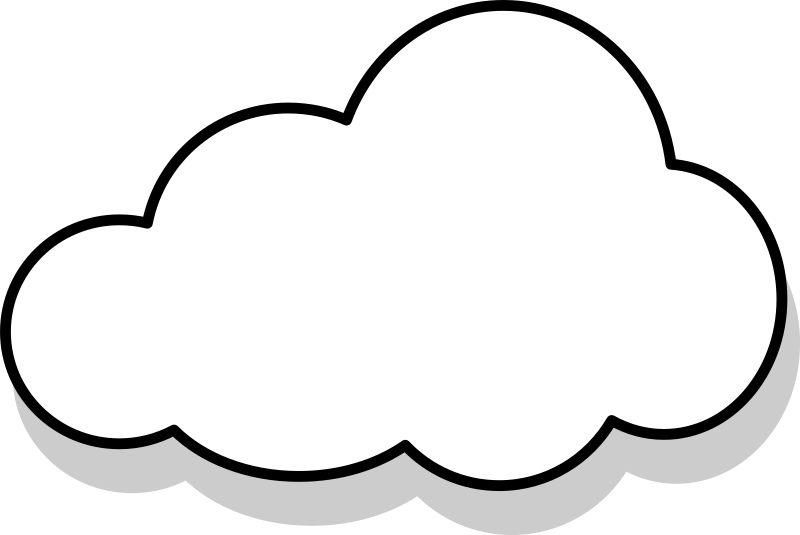 ePouta
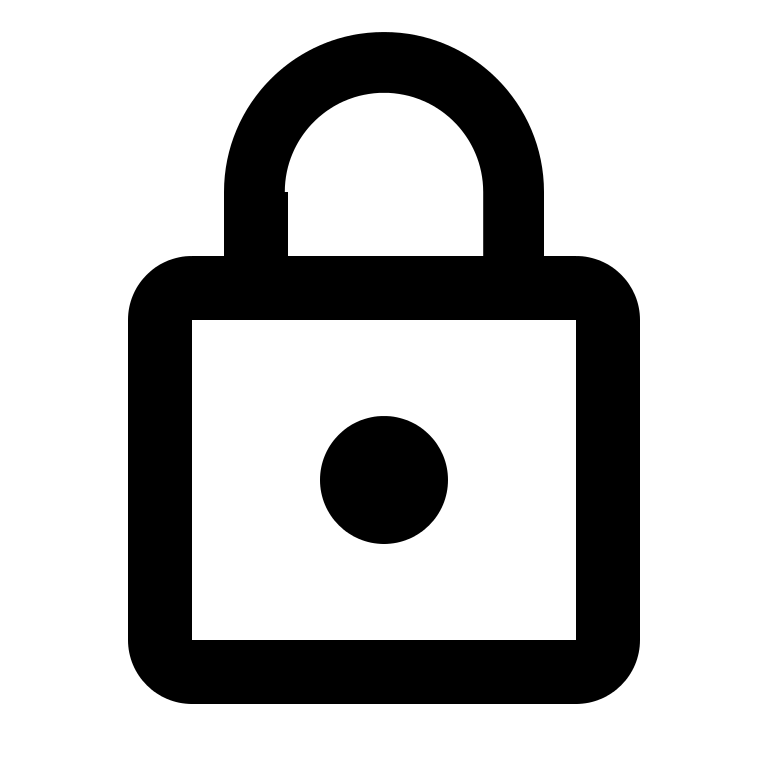 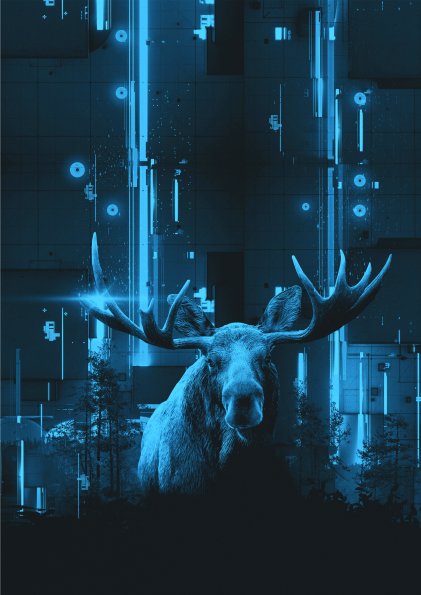 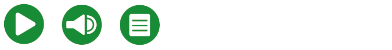 PUHTI
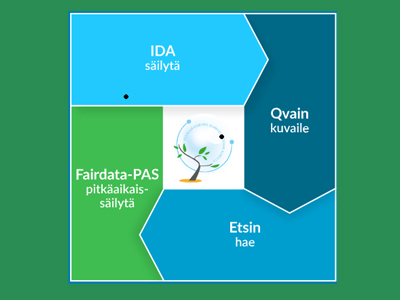 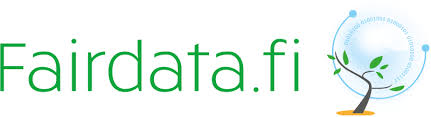 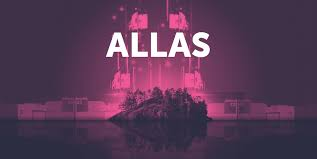 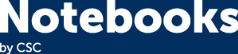 22
Valmistelu
DMPTuuli on työkalu aineistonhallintasuunnitelmien laatimiseen. OKM rahoittaa ja Helsingin yliopiston kirjasto ylläpitää DMPTuulia sekä Tuuli-verkostoa. CSC tukee DMPTuulin kehittämisessä. 
Luodessaan käyttäjätunnuksen käyttäjä valitsee listasta oman organisaationsa ja saa itselleen räätälöityjä ohjeita. Tuulissa ohjeita myös eri tutkimusaloille ja sensitiiviselle datalle sekä pohja 10 tutkimusrahoittajan vaatimusten mukaiselle suunnitelmalle (esim. Business Finland).
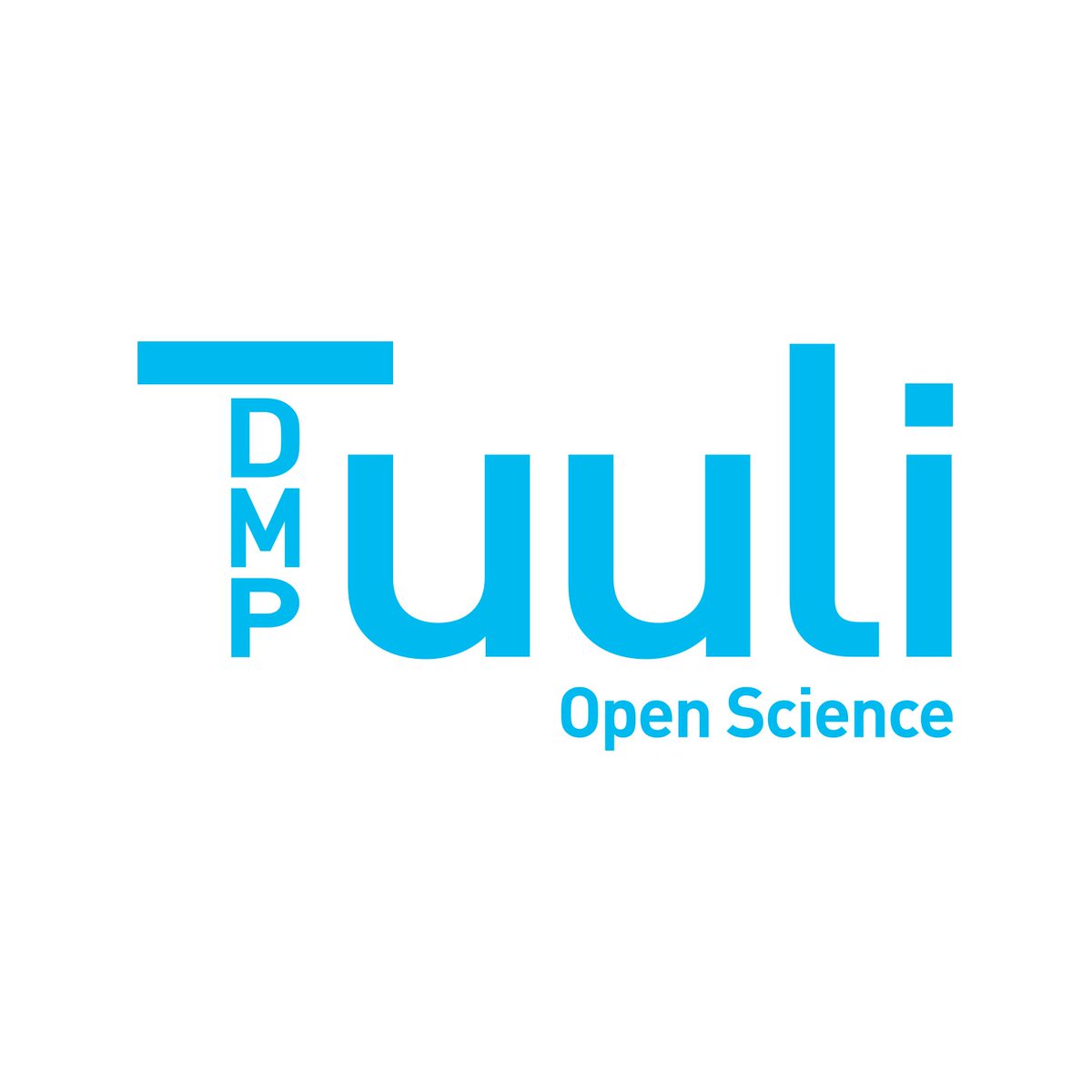 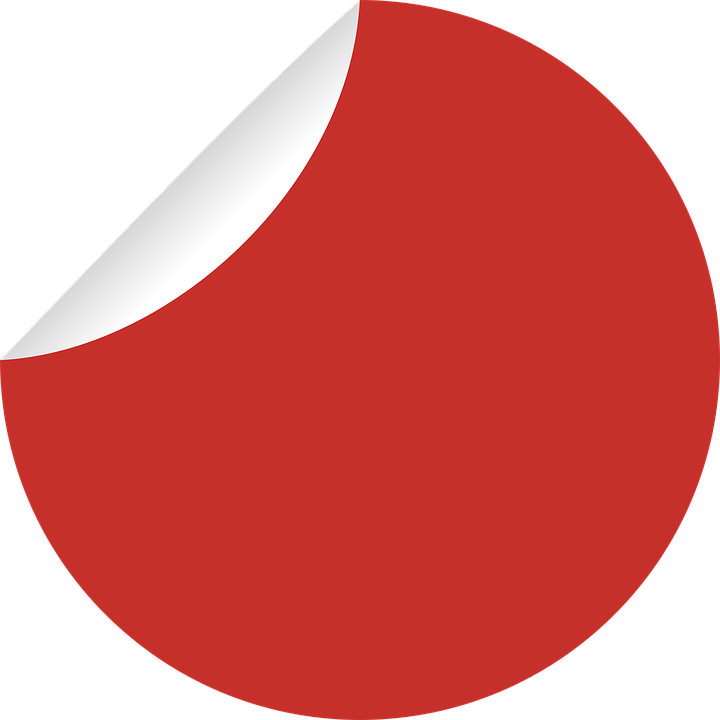 0€
23
Yhteistyö
Eduuni on palvelukokonaisuus joka koostuu workspace-alueesta (Microsoft SharePoint), wikistä ja Jira-tehtävienhallintatyökalusta. Ns. Software as a Service -pilvipalvelu. Auditoitu suojaustason IV aineistolle soveltuvaksi. Tallennustilaa oletuksena 100 Mt / käyttäjä, mutta voi kasvattaa.
Eduuni-tunnuksen voi luoda mm. Hakan ja Virtun lisäksi esim. Google- tai Facebook-tunnuksella, eli mahdollistaa organisaatio- ja maarajat ylittävän yhteistyön. Palvelu on organisaatioille maksullinen.
Funet FileSender on suurten tiedostojen lyhytaikaiseen ja kohdennettuun jakamiseen tarkoitettu selainpohjainen verkkopalvelu. Edellyttää organisaatiolta Funet-asiakkuutta. Kirjautuminen Haka-tunnuksella, vastaanottaja voi olla kuka vain. Pisin säilytysaika on 14 vuorokautta ja suurin tiedostokoko 300 gigatavua.
Eduuni-wikin sovellusesimerkki: https://wiki.eduuni.fi/x/Q4Hy
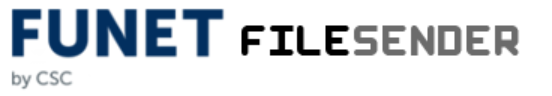 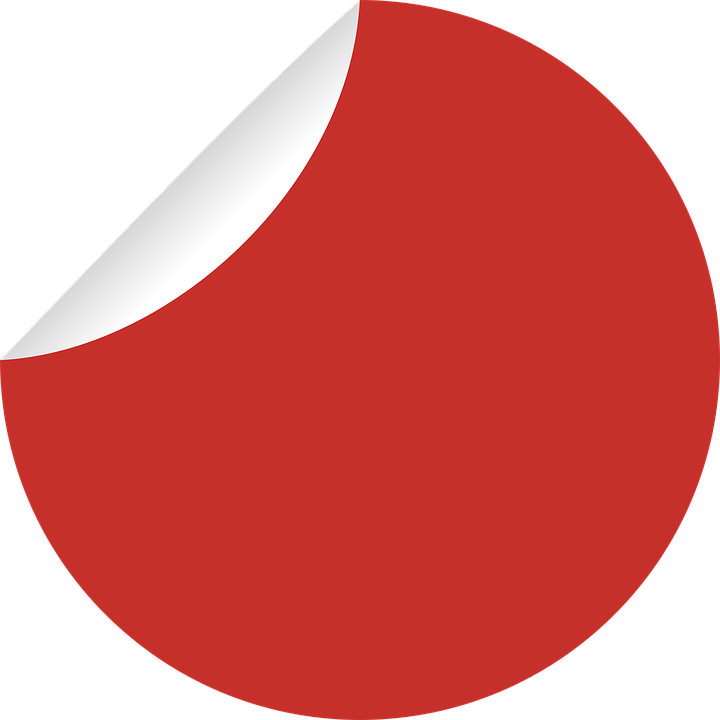 €
24
Tutkimus
Puhti on CSC:n uusin supertietokone ja osa uutta kansallista datanhallinnan ja laskennan ympäristöä yhdessä Altaan ja toukokuussa käynnistyvän Mahdin kanssa. Puhti-AI on tekoälysovelluksille ja tekoälytutkimukseen laskentaan suunnattu osio 
cPouta ja ePouta ovat ns. Infrastructure as a Service -palveluita. Ne mm. mahdollistavat virtuaalikoneiden käytön etätyöpöydän kautta, eli eräänlaisen tietokoneen tietokoneessa. Virtuaalikoneeseen voidaan räätälöidä tarvittavat ohjelmistot. ePoudan pilottikäytössä oleva etätyöpöytä soveltuu sensitiiviselle datalle.
Notebooks on selaimen kautta käytettävä ohjelmointiympäristö jonne kirjaudutaan Haka-tunnuksilla. Se on kehitetty ensisijaisesti opetuksen tarpeisiin, mutta sovellettavissa tutkimustarpeisiin. Opettaja voi rakentaa palveluun reseptin, jonka avulla kaikki oppilaat saavat käyttöönsä samanlaisen ympäristön.
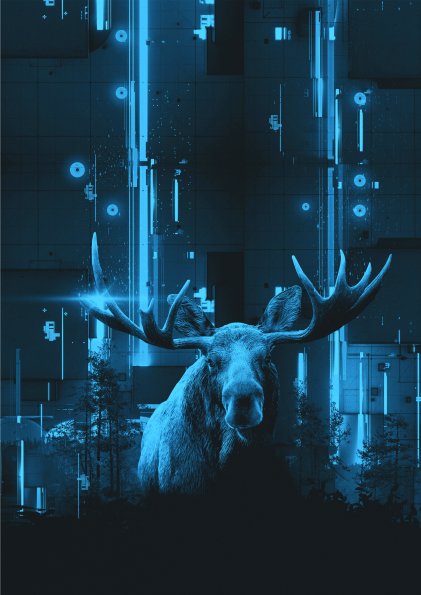 PUHTI
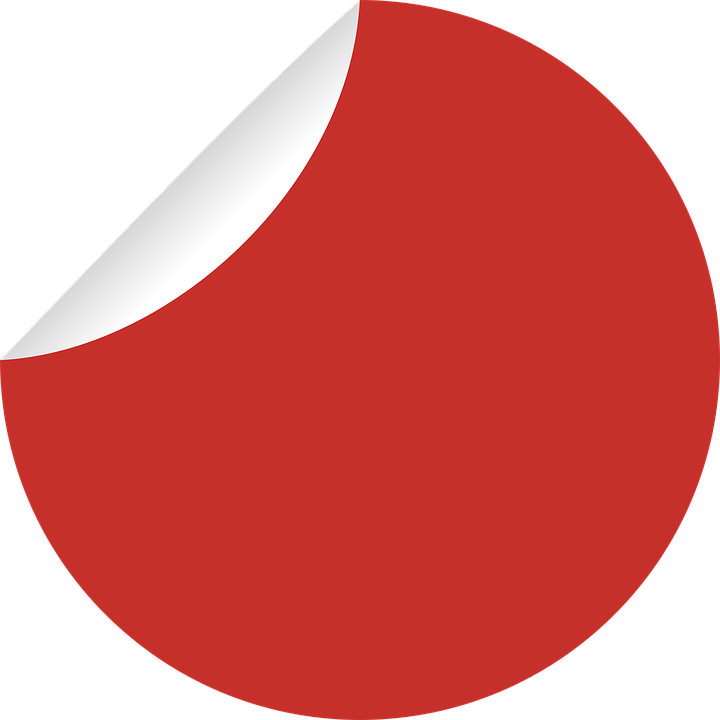 0€
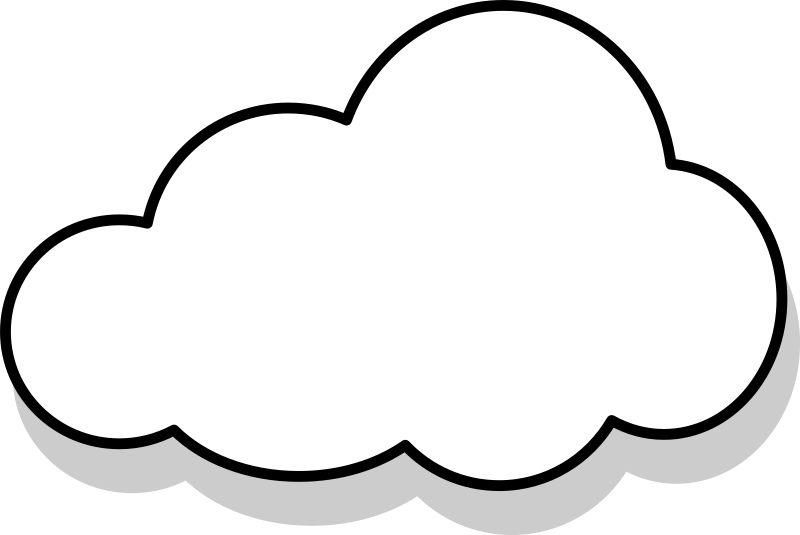 cPouta
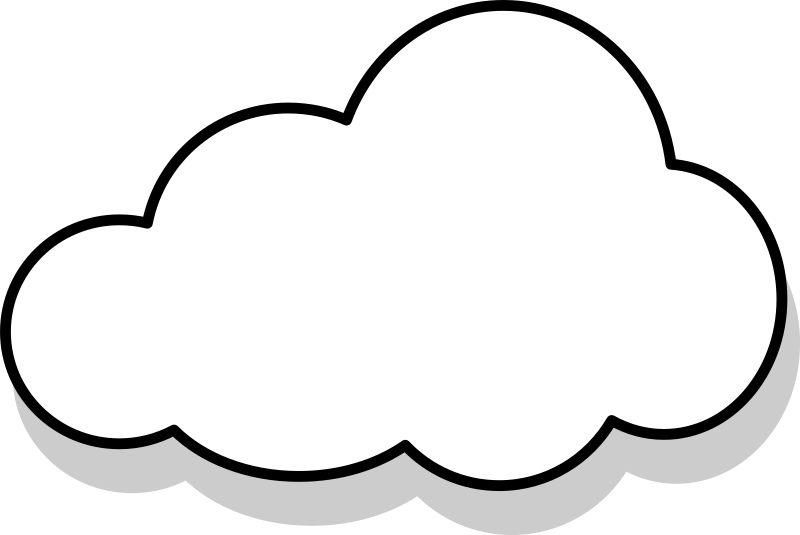 ePouta
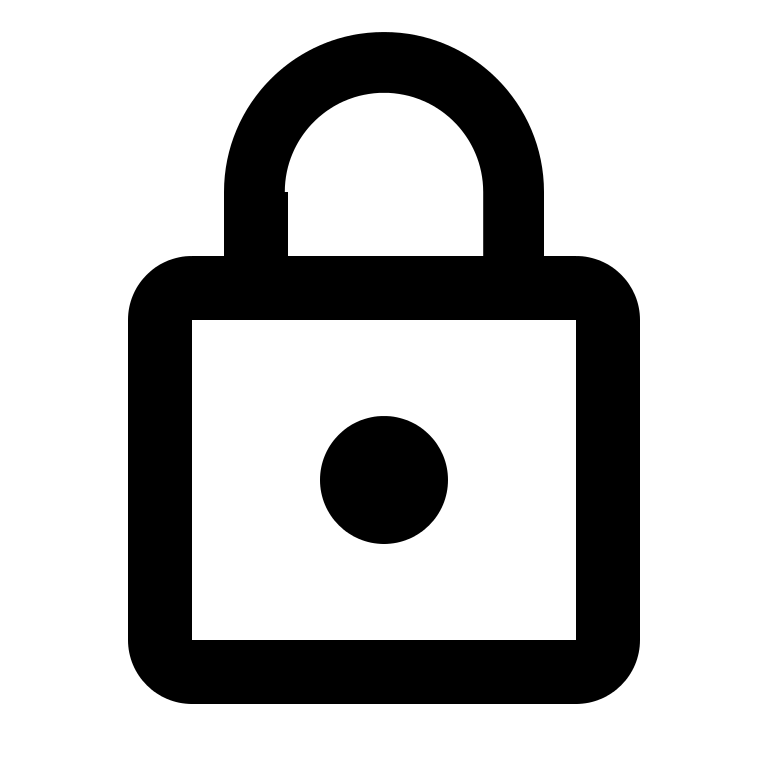 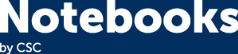 25
JAMK: Tekoälyn käyttö hyökkäysten havainnointiin verkkoliikenteestä https://wiki.eduuni.fi/pages/viewpage.action?pageId=127804514
Projektissa kehitettiin pilottisovellus poikkeamien tunnistamiseen verkkoliikenteestä syväoppimisen avulla. Verkkoliikenteen hyökkäykset tunnistetaan vertailemalla niitä päivittäisessä normaalikäytössä syntyviin verkkoliikenteen tapahtumiin. Taito-superklusterint ekoälyn kehittämiseen erikoistunutta osaa käytettiin vertailemaan suuria datamassoja, ja etsimään liikenteen seasta poikkeukset. CSC:n Taito-superklusteria käytettiin useiden mallien testaamiseen itsegeneroidulla verkkodatalla. Hankkeessa kehitettiin myös testiympäristö tarvittavan datan tuottamiseen.
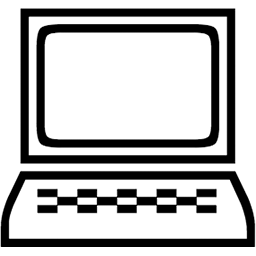 26
[Speaker Notes: Dataa kerätään, järjestetään, muokataan, talletetaan, siirretään, analysoidaan, lasketaan, louhitaan…]
Ammattikorkeakoulujen käyttötiedot vuodelta 2019
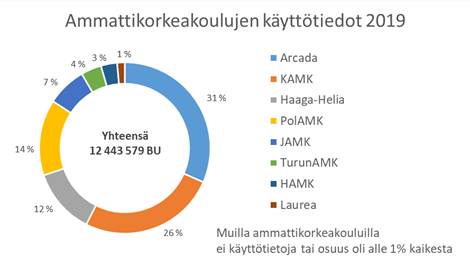 27
Datan hallinta
B2DROP on eurooppalainen mutta CSC:n kehittämä henkilökohtainen pilvipalvelu, johon voi tallentaa ja jossa voi jakaa dataa tutkimusdatan elinkaaren varhaisessa vaiheessa.
Allas on tallennuspaikka työdatalle. Sen kapasiteetti on 12 Pb. Toistaiseksi se soveltuu parhaiten laskentaprojektin väliaikaiseksi datasäilöksi. Dataa ei versioida tai varmuuskopioida. Dataan voi jakaa pääsyn verkkolinkin kautta.
Fairdata-IDA on selaimen kautta käytettävä tallennuspaikka datatuotoksille. Pääsyä dataan voi jakaa 90-päivän väliaikaisilla linkeillä. Datalle voi määritellä salasanan. Organisaatioiden IDA-yhteyshenkilöt hyväksyvät IDA-hakemukset ja säilytyskiintiön koon.
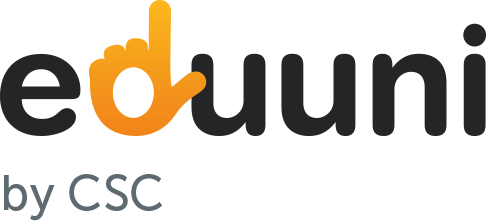 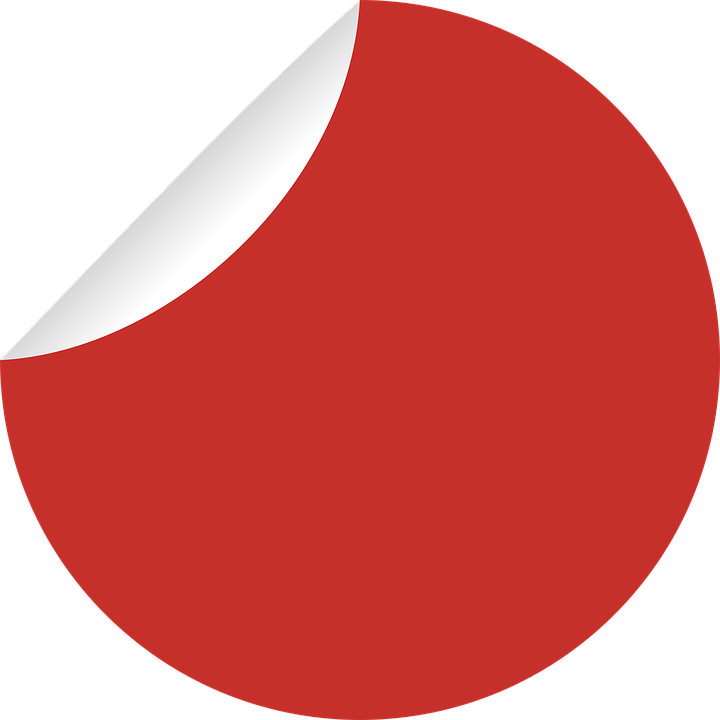 €
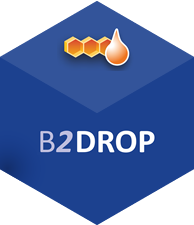 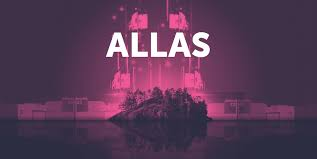 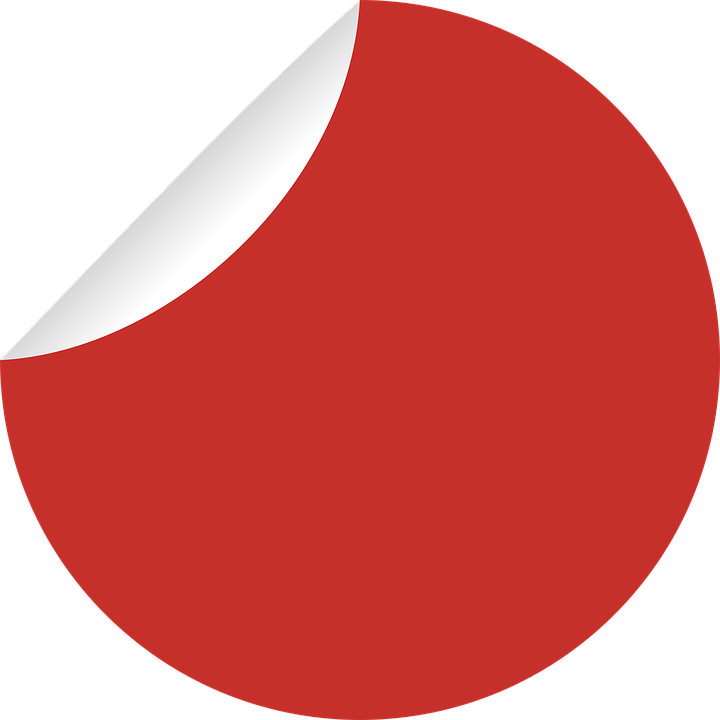 0€
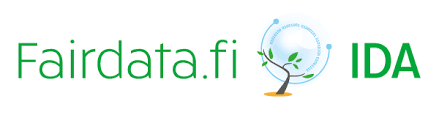 28
Tulosten avaaminen
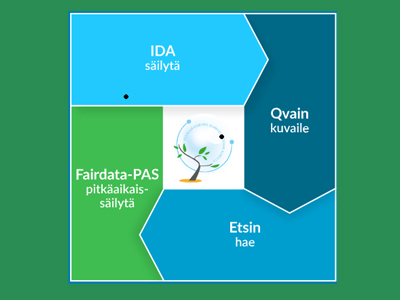 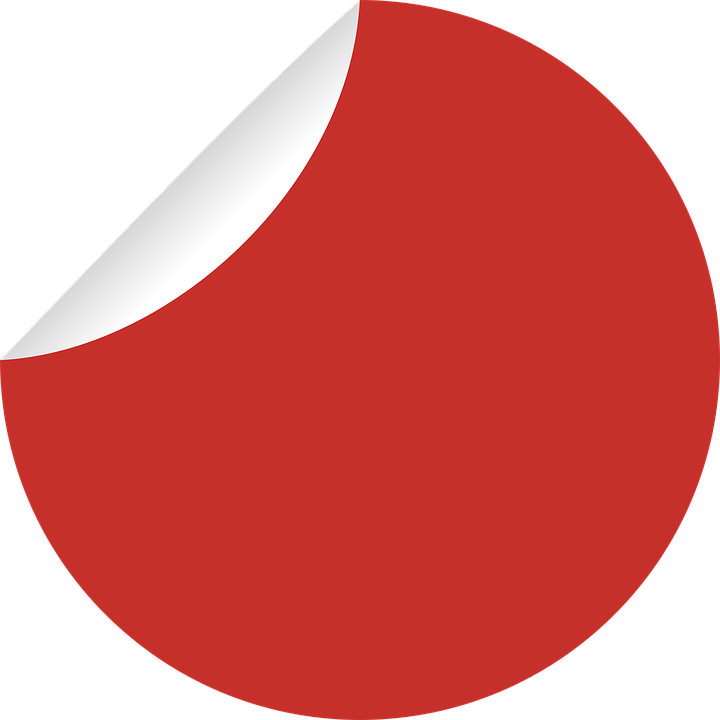 0€
29
Tulosten avaaminen
Avointen oppimateriaalien palvelu on opetus- ja kulttuuriministeriön ja Opetushallituksen palvelu, joka kokoaa avoimia oppimateriaaleja yhteen kaikkien koulutusasteiden yhteiseen näkymään.
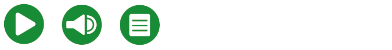 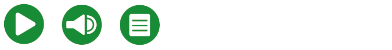 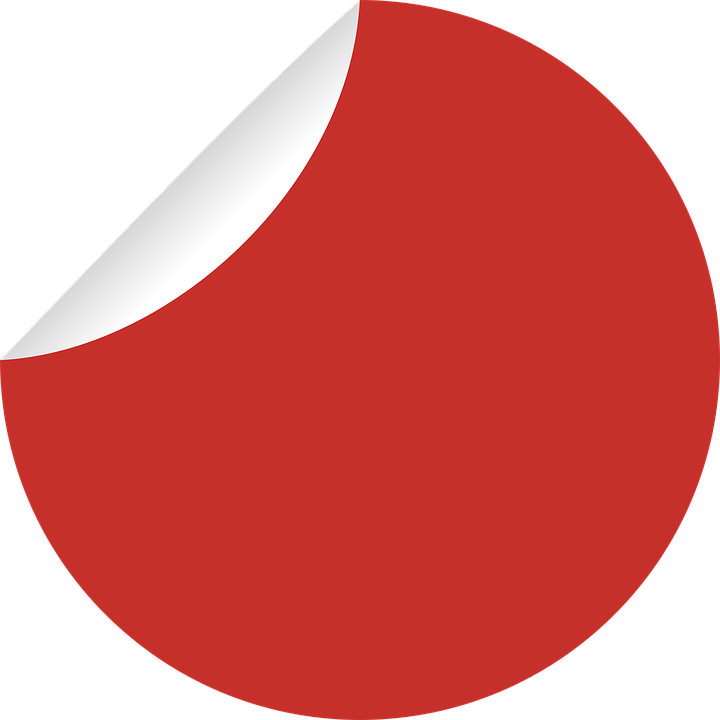 0€
30
Tiedolla johtaminen
Tutkimustietovaranto kokoaa ja välittää tietoja esimerkiksi julkaisuista, tutkimusaineistoista, tutkimusinfrastruktuureista, tutkijoista ja tutkimushankkeista. Tutkimusta kuvaavia tietoja käytetään tutkimustyössä ja tutkimukseen liittyvässä hallinnollisissa prosesseissa, esim. tiedonhauissa, rahoitushauissa ja -raportoinnissa, julkaisutoiminnassa, tilastoinnissa ja muussa tutkimustiedon levittämisessä. Tutkimustietovarannon research.fi-portaali julkaistaan kesäkuussa 2020.
Justus on ammattikorkeakouluille kehitetty palvelu julkaisutietojen keräämiseen. Yhdistettynä Tutkimustietovarantoon Justusta voi hyödyntää tutkimustietojärjestelmänä (CRIS), joka helpottaa ja automatisoi tutkimustuotteiden seurantaa ja raportointia organisaatiossa.
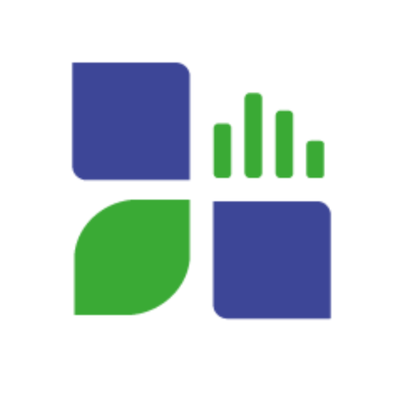 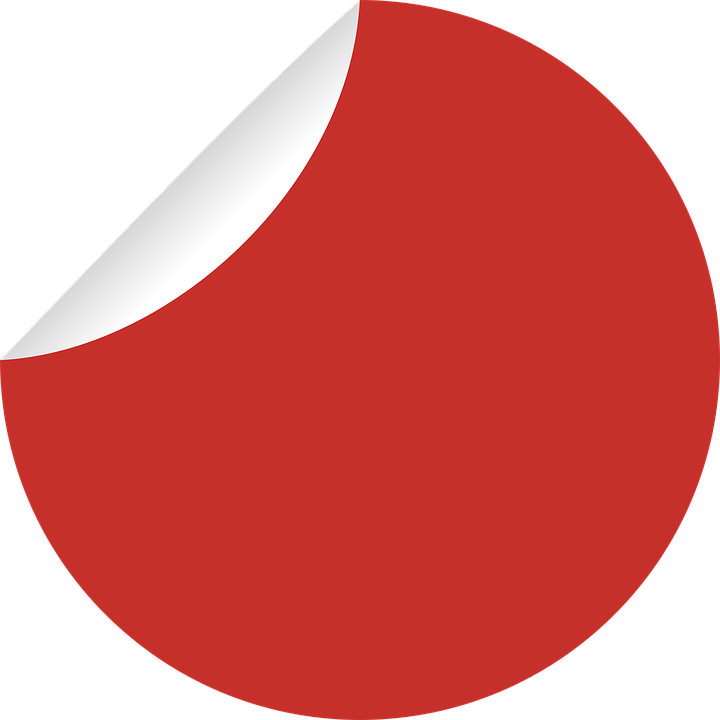 0€
Tutkimustietovaranto
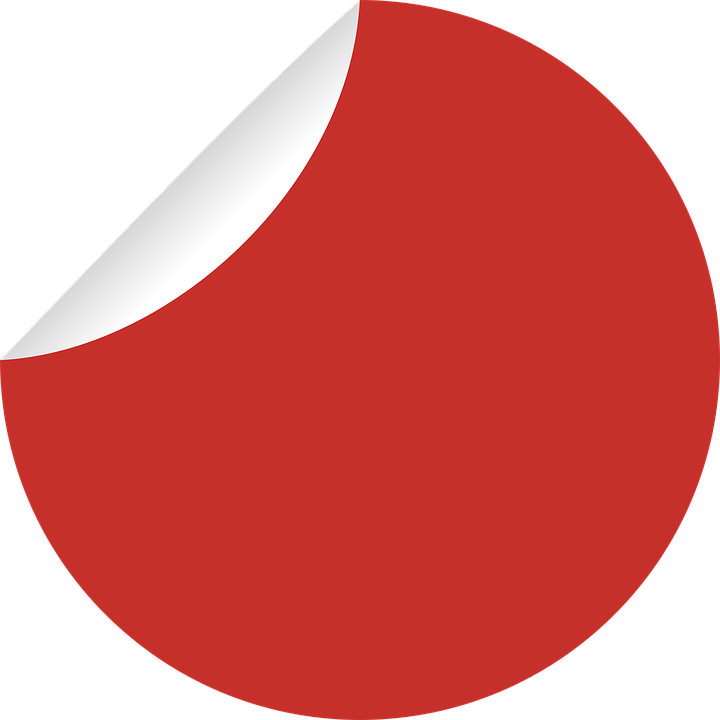 €
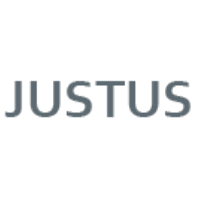 31
Liiketoimintaa
Avoimesti ja helposti löydettävissä olevat laadukkaat aineistot ja projektitiedot johtavat todennäköisemmin liiketoimintaan, kuin vaikeasti löydettävät ja huonolaatuiset. Esimerkiksi Eduunin wikin kautta voi jakaa tietoa projektista ja Fairdatan kautta edistää aineistojen löydettävyyttä. Etsin-hakupalvelusta löytyvät aineiston hallinnoijan yhteystiedot ja tieto siitä onko aineisto käytettävissä kaupalliseen toimintaan.
32
Sovellusesimerkkejä
Kerätään ja kehitetään osoitteessa https://wiki.eduuni.fi/x/TySeBw
Esimerkki: Kaleria-AMKin Ravinnerenki-projekti: https://wiki.eduuni.fi/x/fCSeBw
33
CSC:n palvelut opetuskäyttöön
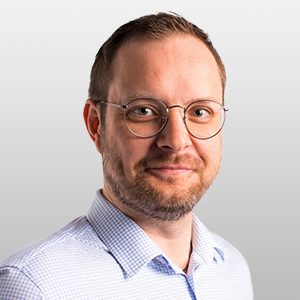 CSC:n palvelut ovat saatavilla korkeakoulujen opetus- ja tutkimuskäyttöön samojen käyttöpolitiikkojen perusteella: se mikä on maksutonta tutkimukselle on maksutonta myös opetukselle. Lisäksi  opetuksen tarpeisiin kehitetään omia palveluja, niistä lisätietoja: https://www.csc.fi/web/education/ratkaisut-oppijalle-ja-opettajalle
Aki ReinimäkiAsiakasratkaisupäällikköOpetuksen ja koulutuksen palvelutpuh. +358 50 509 8719
34
Sopivan palvelun löytäminen ja käyttö
35
Mitä koulutusta CSC järjestää?
Fairdata-palveluiden käyttökoulutuksia organisaatioiden datatukihenkilöille ja IDA- Fairdata –yhteyshenkilöille
Datanhallinnan perusteiden ja FAIR-periaatteiden koulutusta
Organisaatiovierailuja, työpajoja  
Esityksiä seminaareissa
Koulutukset loppukäyttäjille 
Verkkokoulutukset
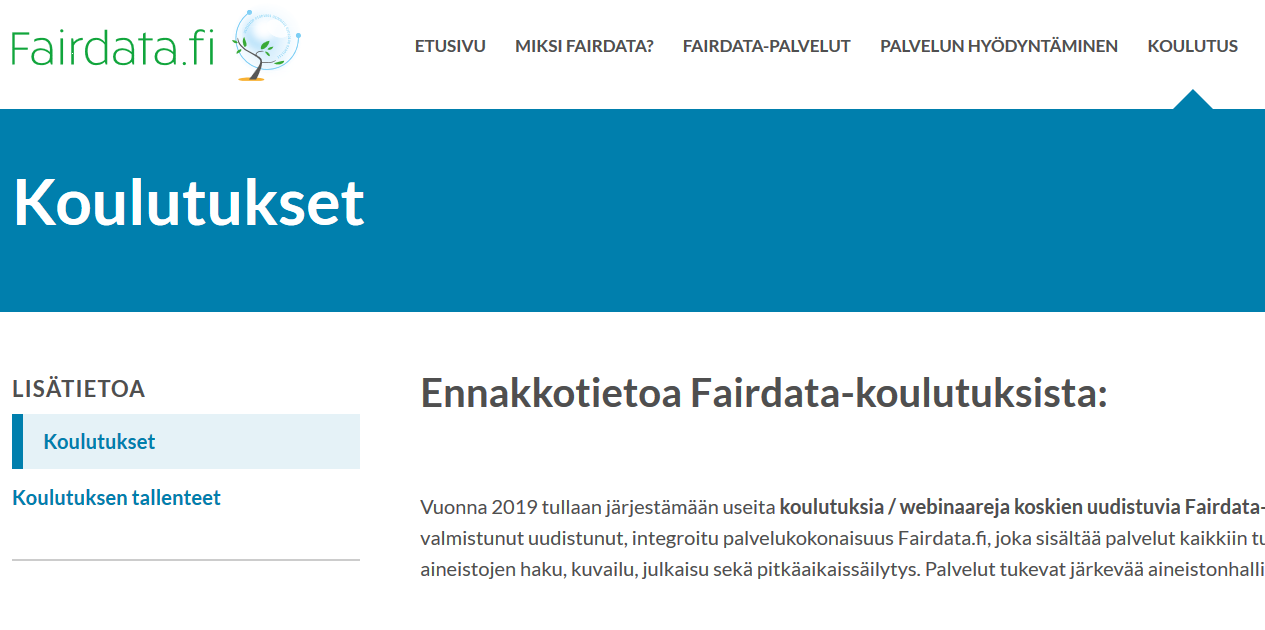 https://www.fairdata.fi/koulutus/koulutukset/
36
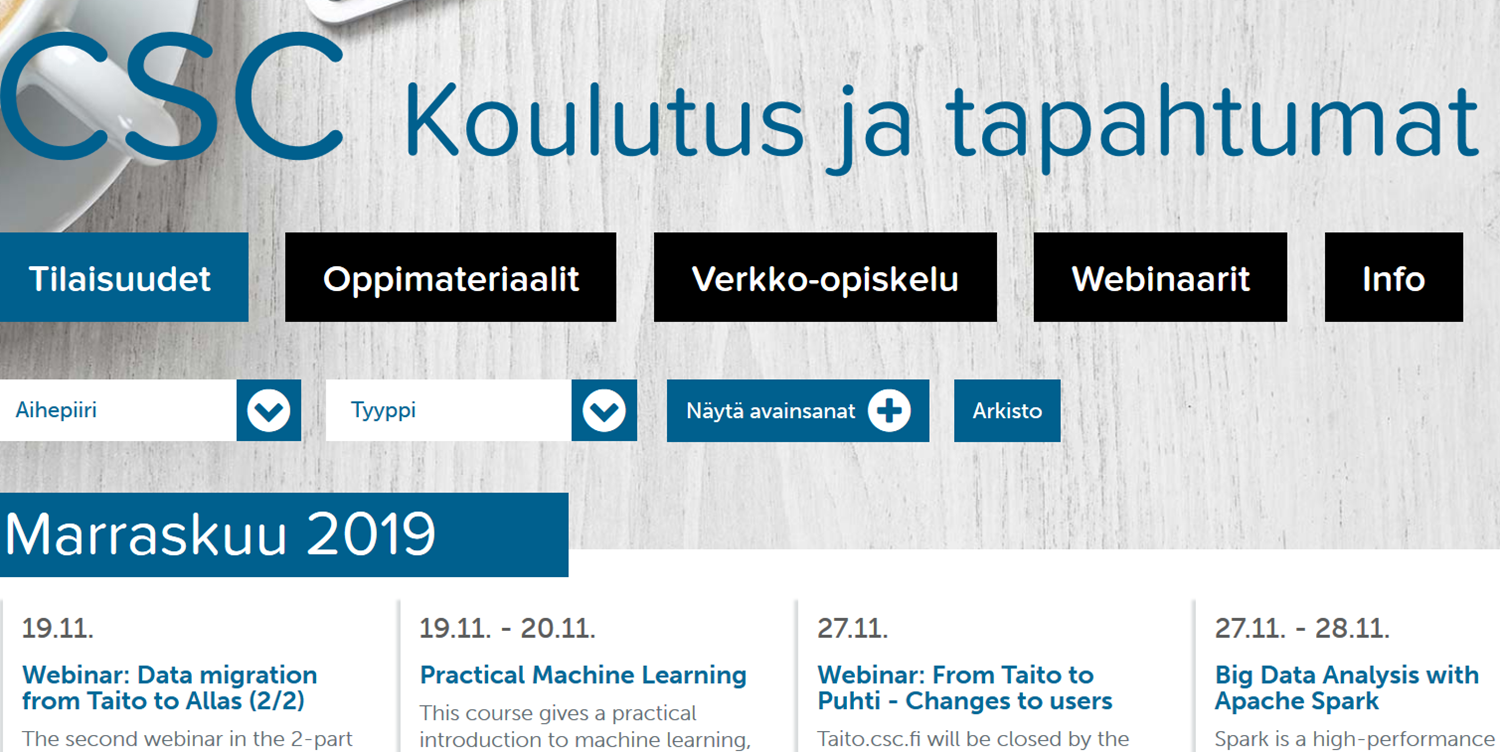 https://www.csc.fi/web/training
37
Tallenteet järjestetyistä koulutuksista
https://www.fairdata.fi/koulutus/koulutuksen-tallenteet/
https://www.csc.fi/web/training/arkisto
CSC youtube Playlist Webinars
38
Fairdata-koulutus
39
Fairdata-palvelut
Palvelut on suomalaisten korkeakoulujen ja valtion tutkimuslaitosten käytettävissä maksuttomasti tutkimuskäyttöön. 
IDA – tutkimusdatan säilytyspalvelu
ETSIN – tutkimusaineistojen hakupalvelu
QVAIN – tutkimusaineistojen kuvailutyökalu
METAX – tutkimusaineistojen metatietovaranto
FAIRDATA PAS – tutkimusaineistojen pitkäaikaissäilytyspalvelu ja sen hallintaliittymä
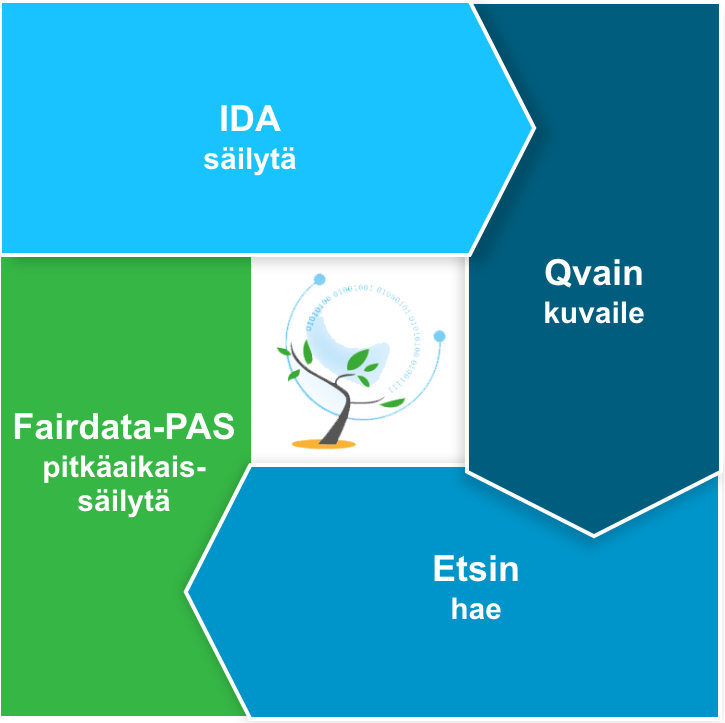 Palvelut järjestää opetus- ja kulttuuriministeriö ja tuottaa CSC
Toimintamalli
IDA
Etsin
Kuvailutyökalu
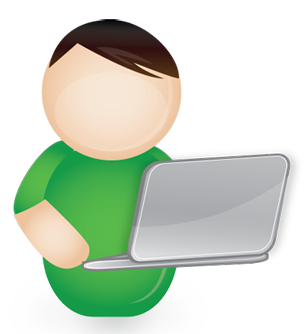 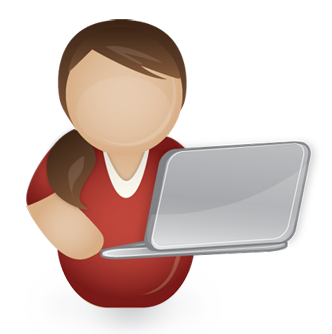 Tiedostojenkuvailu aineistoksi ja julkaisu
Tiedostojentallennus ja järjestely
Tiedostojen merkintä säilytettäväksi (jäädytys)
Aineistojenkäyttö
Aineistojen paketointi ja
siirto pitkäaikaissäilytykseen
(vain pitkäaikaissäilytettäväksi valitut aineistot)
Hallintaliittymä, paketointipalvelu ja PAS-ratkaisu
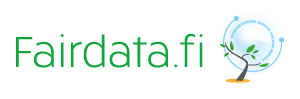 Selaa ja etsi tutkimusaineistoja
QVAIN
Valitse tiedostot aineistoosi
Kuvaile ja julkaise tutkimusaineistosi
ETSIN
IDA
IDA
Säilytä tiedostosi
Julkaise
aineistosi
METAX
Metatietovaranto
Jäädytettyjen tiedostojen metatiedot tallentuvat automaattisesti
METAX API
Tuo omat aineistosi
Ulkoiset metatieto-lähteet
Organisaatio A
FAIRDATA PAS
Organisaatio B
Palvelu X
CRIS DATA
HARVESTER
Haetaan aineistot
Describe and publish
Research datasets
https://www.fairdata.fi
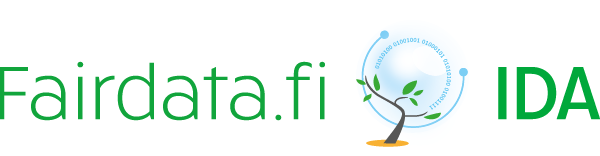 IDA - Tutkimusdatan säilytyspalvelu
Mahdollistaa tutkimusdatan turvallisen säilytyksen projektikohtaisella tallennusalueella
Projektin jäsenillä mahdollisuus kuvailla IDAssa säilytettäviä tiedostoja tutkimusaineistoiksi Qvaimella ja julkaista kuvailtuja aineistoja Etsimeen 
Aineistojen omistajat päättävät itse tiedostojensa avoimuudesta ja käyttöpolitiikasta
IDA-käyttöosuuksia myönnetään projekteille organisaatioiden hallinnoimista organisaatiokäyttöosuuksista
Tällä hetkellä IDAssa on 705 käyttäjää 273 projektissa 19:sta kotiorganisaatiosta
Kullakin organisaatiolla yhteyshenkilö tutkijoiden kontaktina ja käsittelemässä sähköisiä IDA-tilahakemuksia organisaationsa osalta
Käyttöpolitiikka, yhteyshenkilöt ja organisaatioiden IDA-käyttöosuudet: https://www.fairdata.fi/ida/idan-kayttajaksi/
IDA palvelu:
https://ida.fairdata.fi
IDA – esittelyvideoita:
https://youtu.be/Wr5hD874tRE
https://youtu.be/ORGSg8sjy-U
Tietoa IDAn käytöstä ammattikorkeakouluissa 2.10.2019
Kaikilla ammattikorkeakouluilla yhteensä IDA-käyttöoikeutta noin 35 teratavun edestä
mahdollista anoa lisää organisaatiokohtaista käyttöoikeutta IDA-palveluun OKM:ltä (https://www.fairdata.fi/kayttopolitiikat-ja-ehdot/) 
Tällä hetkellä IDAssa projekteja viidella ammattikorkeakoululla (Novia, Karelia, Metropolia, Seinäjoki, Häme)
Yhdellätoista ammattikorkeakoululla on nimetty IDA-yhteyshenkilö hallinnoimassa IDA-tilojen jakamista projekteille (https://www.fairdata.fi/idan-kayttajaksi/, IDA-yhteyshenkilöt organisaatioittain)
45
Datan tallentaminen 1/2Lisääminen
Tutkija lisää datan projektin valmistelualueelle
Data näkyy kaikille projektin jäsenille, ja se on kaikkien projektin jäsenten muokattavissa.
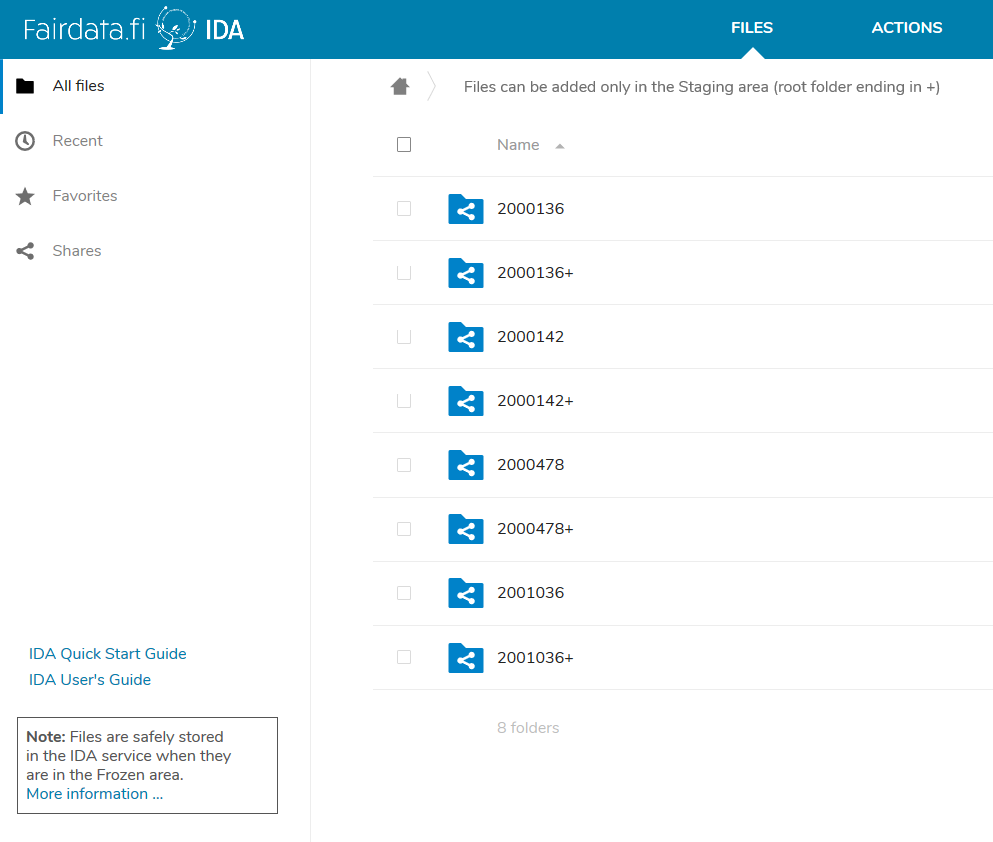 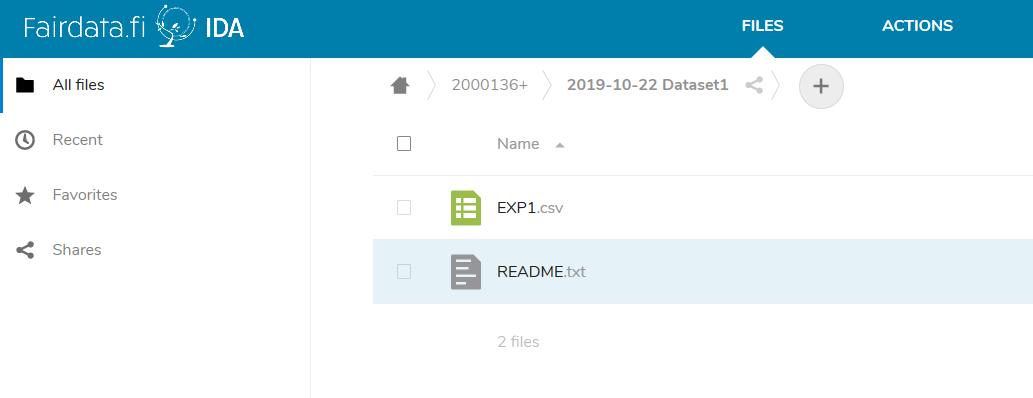 46
Datan tallentaminen 2/2Jäädyttäminen
Tutkija jäädyttää datan: jäädyttämisen myötä data on nyt vain-luku –muodossa, ja se on nyt valmis julkaistavaksi.
Jäädytetty data näkyy edelleen vain projektin jäsenille
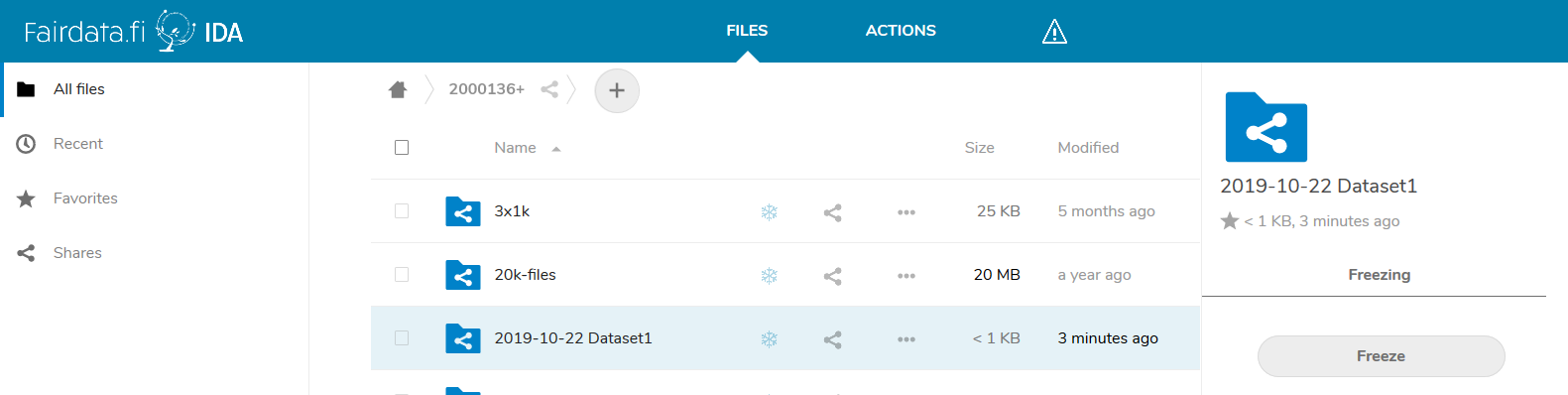 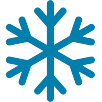 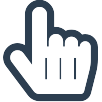 47
Aineiston kuvailu 1/4Kuvailu
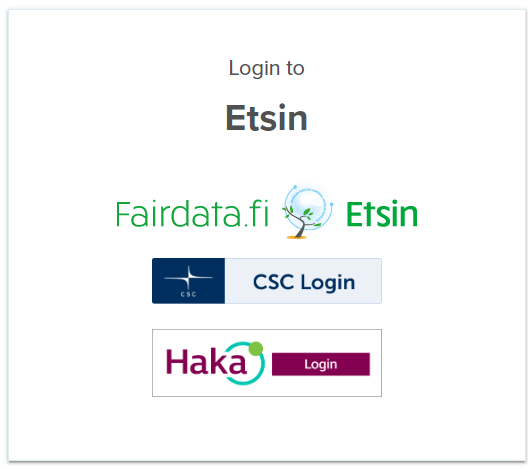 Yksi tutkijoista kirjautuu Qvain Lightiin, joka on työkalu aineiston kuvailua ja julkaisua varten.
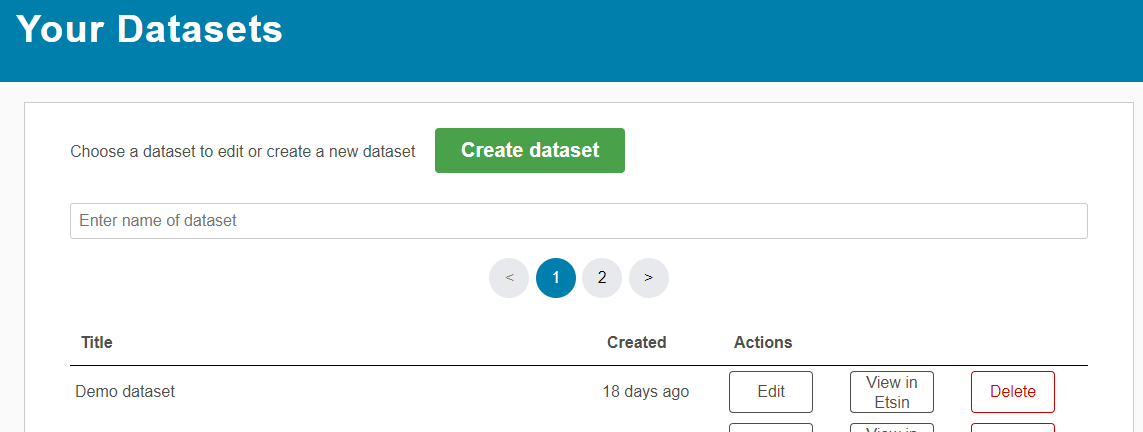 48
Aineiston kuvailu 2/4Metadatan lisääminen
Tutkija täyttää aineiston kuvailutiedot
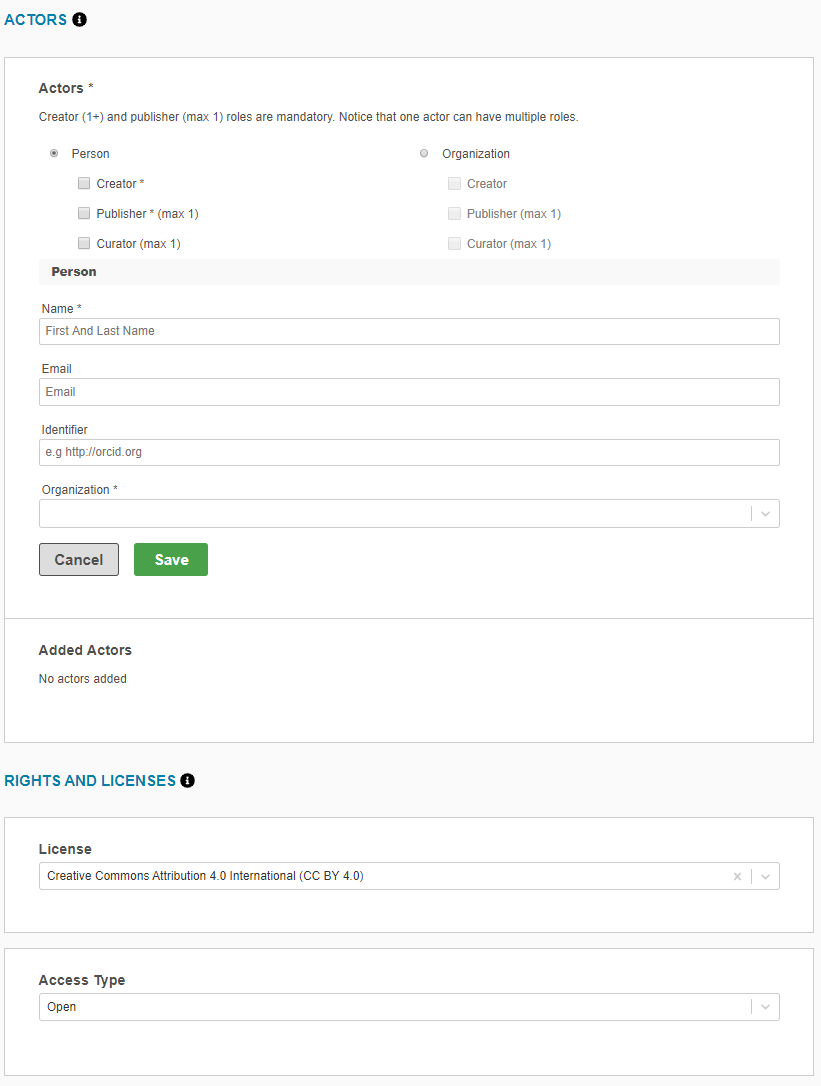 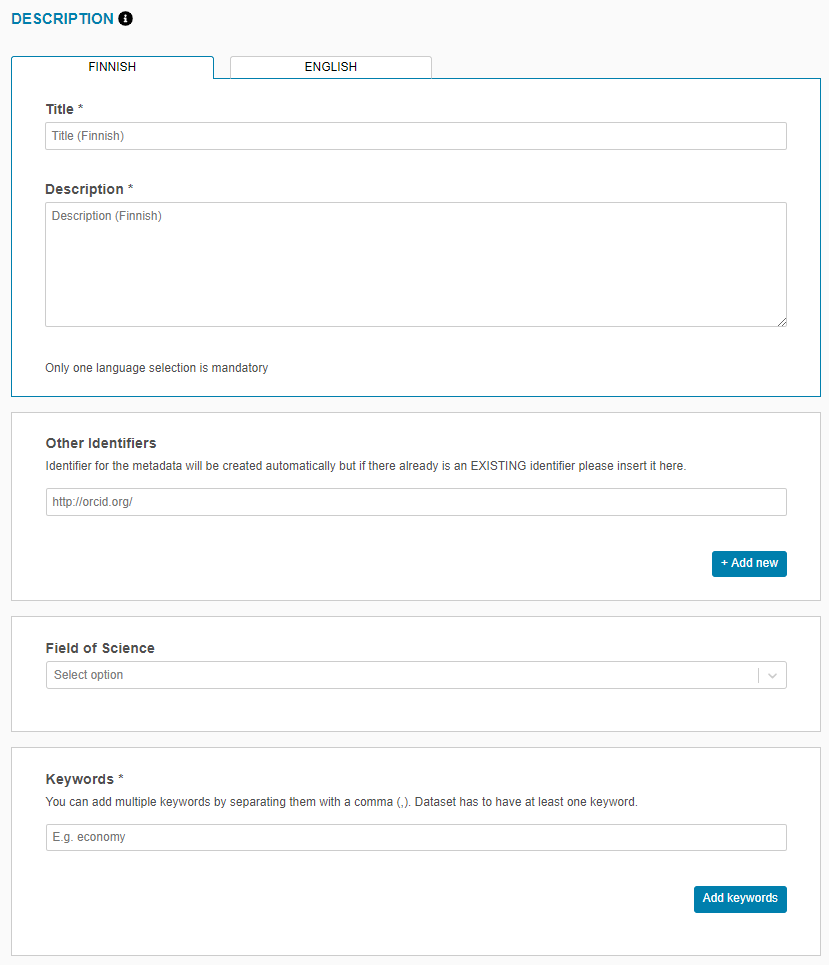 Title *
Description *
Other identifiers
Field of Science *
Keywords *
Actors *
License *
Access Type *
49
Aineiston kuvailu 3/4IDAssa olevan datan linkitys aineistoon
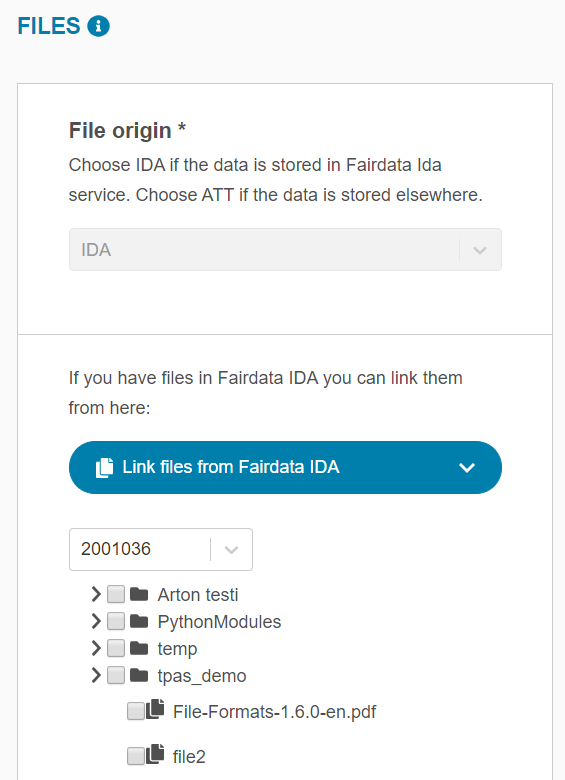 Tutkija näkee omat projektinsa
Jäädytetyt datat näkyvät kunkin projektin alla
Datan valitsemisen jälkeen tutkija julkaisee aineiston
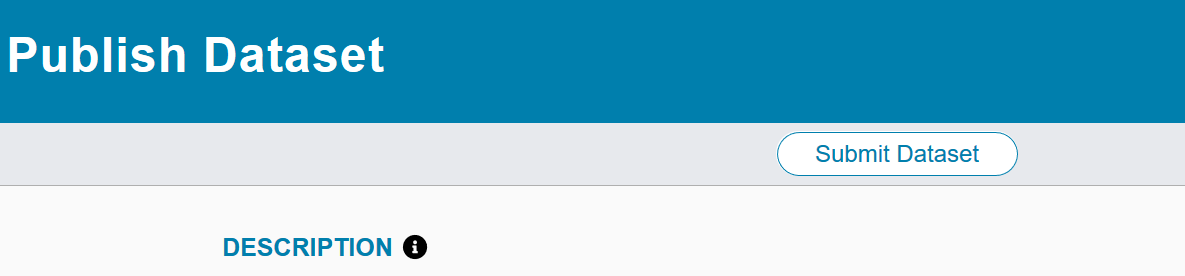 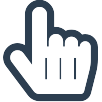 50
Aineiston kuvailu 4/4Aineiston julkaisu Etsimessä
Julkaisun jälkeen aineisto näkyy Etsimessä ja sillä on pysyvä tunniste laskeutumissivuineen
Data on ladattavissa Etsimen kautta (avoin data)
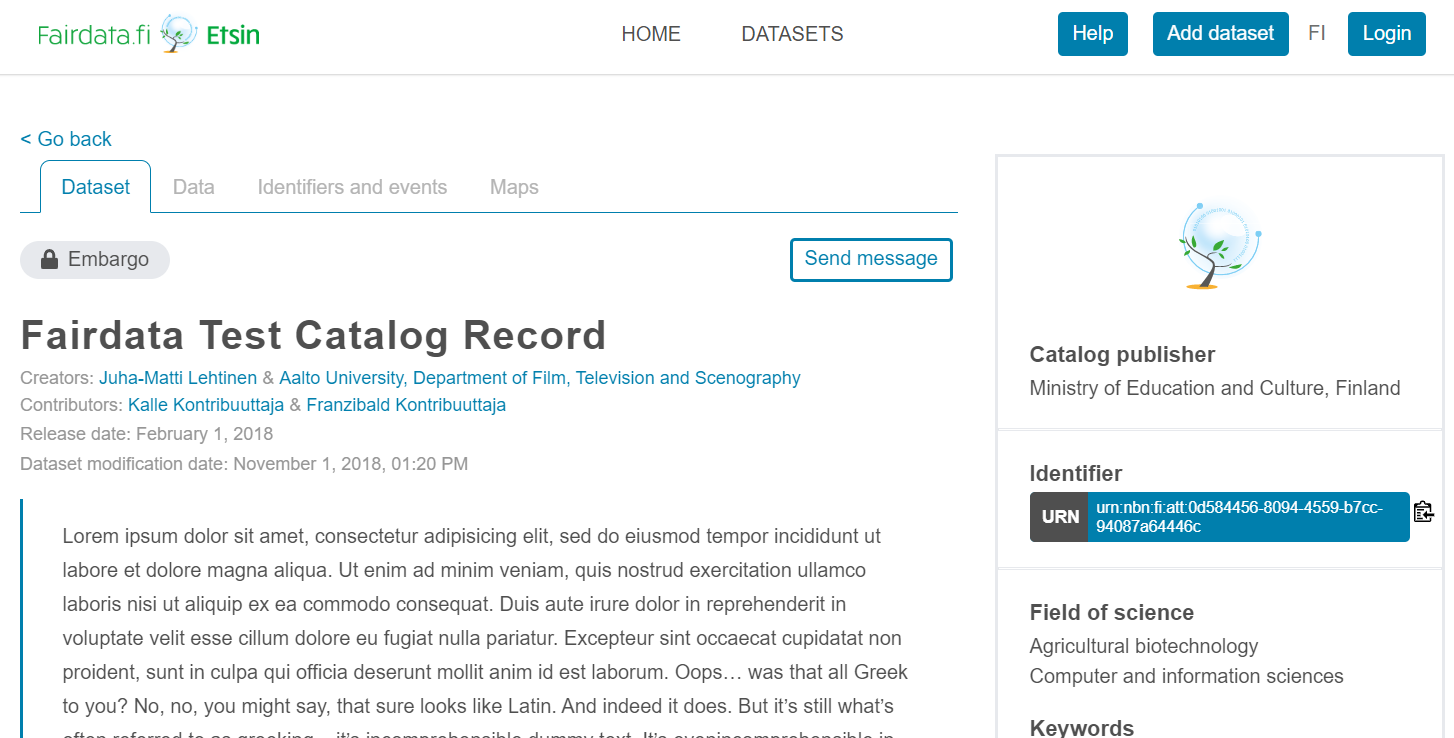 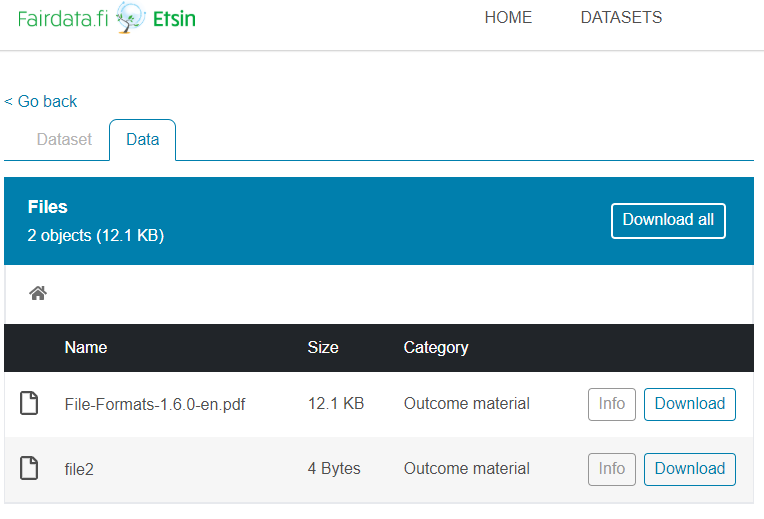 51
DEMO - IDA
IDA – ida-demo.fairdata.fi
Pikaopas: https://www.fairdata.fi/idan-pikaopas/
Käyttöopas: https://www.fairdata.fi/kayttoopas/
Voitte kokeilla IDA-palvelua osoitteessa ida-demo.fairdata.fi tilaisuudessa jaetuilla testitunnuksilla
Kirjaudu palveluun (CSC login)
Lataa projektiisi hakemistoja/tiedostoja 
Jäädytä haluamasi hakemistot/tiedostot
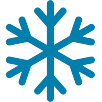 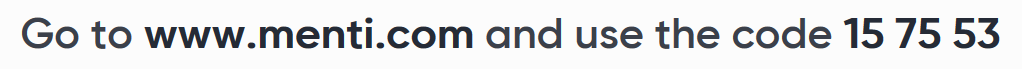 52
DEMO – QVAIN LIGHT
QVAIN LIGHT - etsin-demo.fairdata.fi/qvain
Käyttöopas: https://www.fairdata.fi/qvain-light-kayttoopas/
Kirjaudu sisään (CSC login)
Luo uusi aineisto, ja syötä haluamasi kuvailutiedot
Lisää aineistoosi myös data
Valitse datan lähteeksi IDA ja valitse haluamasi hakemistot/tiedostot
(Näethän valittavana juuri IDAssa jäädyttämäsi datan?)
Julkaise aineistosi
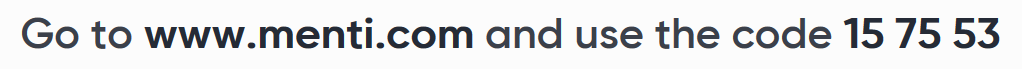 53
DEMO - ETSIN
ETSIN - etsin-demo.fairdata.fi

Miltä juuri julkaisemasi aineisto näyttää Etsimessä?
Voit nyt kokeilla muokata joitain tietoja Qvain Lightissa ja julkaista aineistosi uudestaan. Näkyvätkö muutokset Etsimessä?
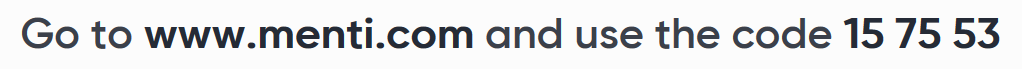 54
KYSYMYKSIÄ?
Mentimeteriin tulleiden kysymysten/kommenttien läpikäynti
Muita kysymyksiä?
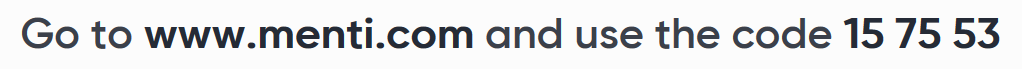 55
Ota yhteyttä!
HEIDI LAINE
Asiakasratkaisupäällikkö
Datanhallinnan palvelut
CSC - IT CENTER FOR SCIENCE LTD.
Keilaranta 14, P. O. Box 405,
FI-02101 Espoo, Finland
Tel. +358 40 513 95 93
heidi.laine@csc.fi
www.csc.fi